Projekt współfinansowany ze środków Województwa Małopolskiego
Zadanie pn.
Modernizacja dróg dojazdowych do gruntów rolnych
2022
Modernizacja dróg dojazdowych do gruntów rolnych
Wartość Inwestycji 					616 668,15 zł:
Dofinansowanie Województwa		250 000,00 zł
Środki Gminy	Proszowice			366 668,15 zł
Modernizacja dróg dojazdowych do gruntów rolnych
Łączna długość dróg					1908 m b.:
Nawierzchni bitumiczna 			       915 m b.
Nawierzchnia kruszywo				   993 m b.
Zadanie pn.
Modernizacja dróg dojazdowych do gruntów rolnych:
Droga dojazdowa Klimontów nr działki 970/2 o długości 133 m b. 
Droga dojazdowa Przezwody nr działki 256 o długości 346 m b. 
Droga dojazdowa Żębocin nr działki 344 o długości 211 m b. 
Droga dojazdowa Klimontów Orlica nr działki 987 o długości 100 m b.
Droga dojazdowa Kowala nr działki 284, 285, 286 o długości 115 m b.
Droga dojazdowa Opatkowice nr działki 153/9, 531 o długości 326 m b. 
Droga dojazdowa Ostrów nr działki 864 o długości 80 m b.
Droga dojazdowa Szczytniki Kolonia nr działki 163 o długości 250 m b. 
Droga dojazdowa Wolwanowice nr działki 204 o długości 297 m b. 
Droga dojazdowa Piekary nr działki 376 o długości 50 m b.
Droga dojazdowa Klimontów nr działki 970/2 o długości 133 m b.
Wartość Inwestycji 					25 961,73 zł:
Dofinansowanie Województwa		10 644,31 zł
Środki Gminy	Proszowice			15317,42 zł
Stan przed wykonaniem prac
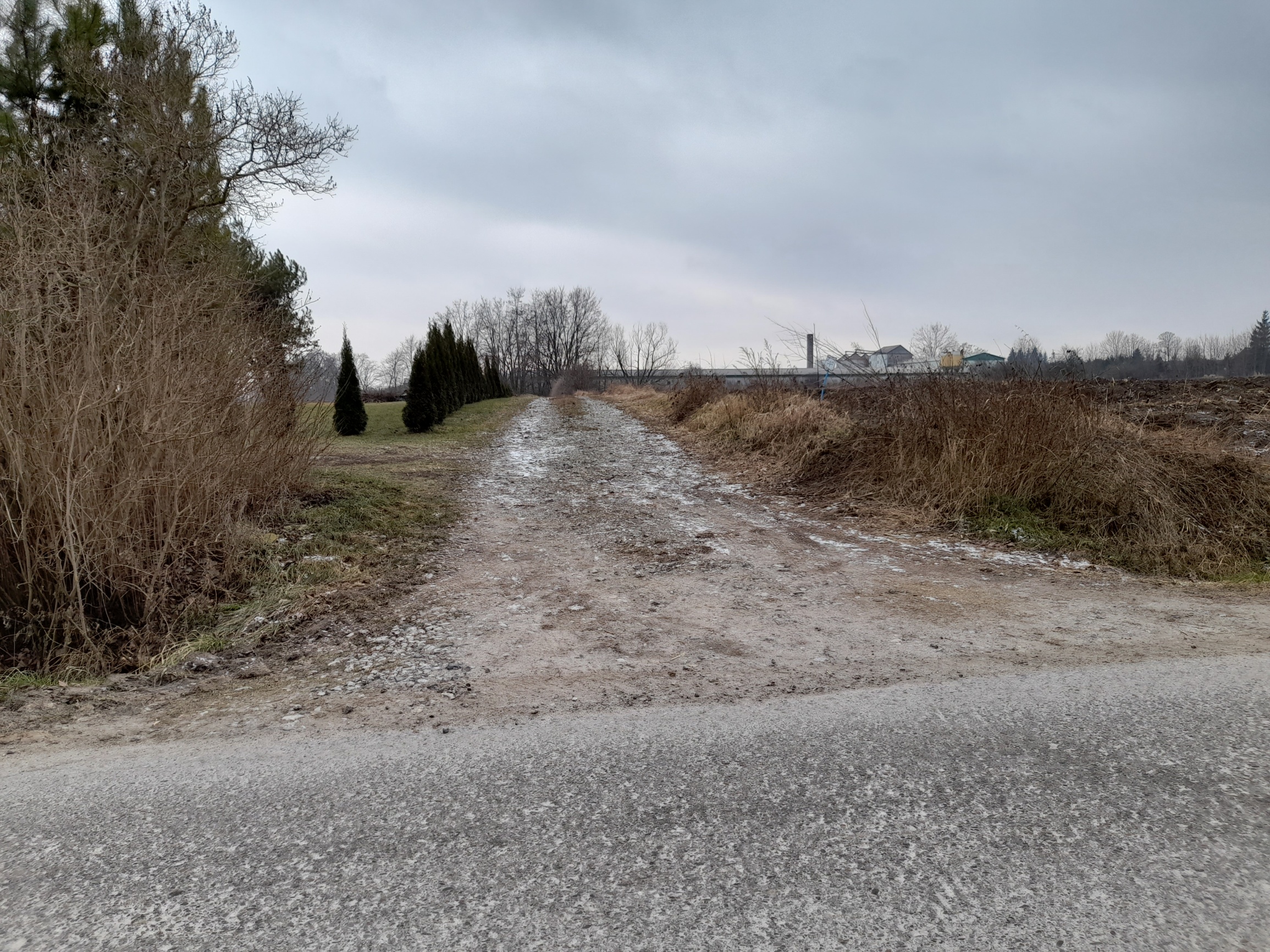 Stan po wykonaniu prac
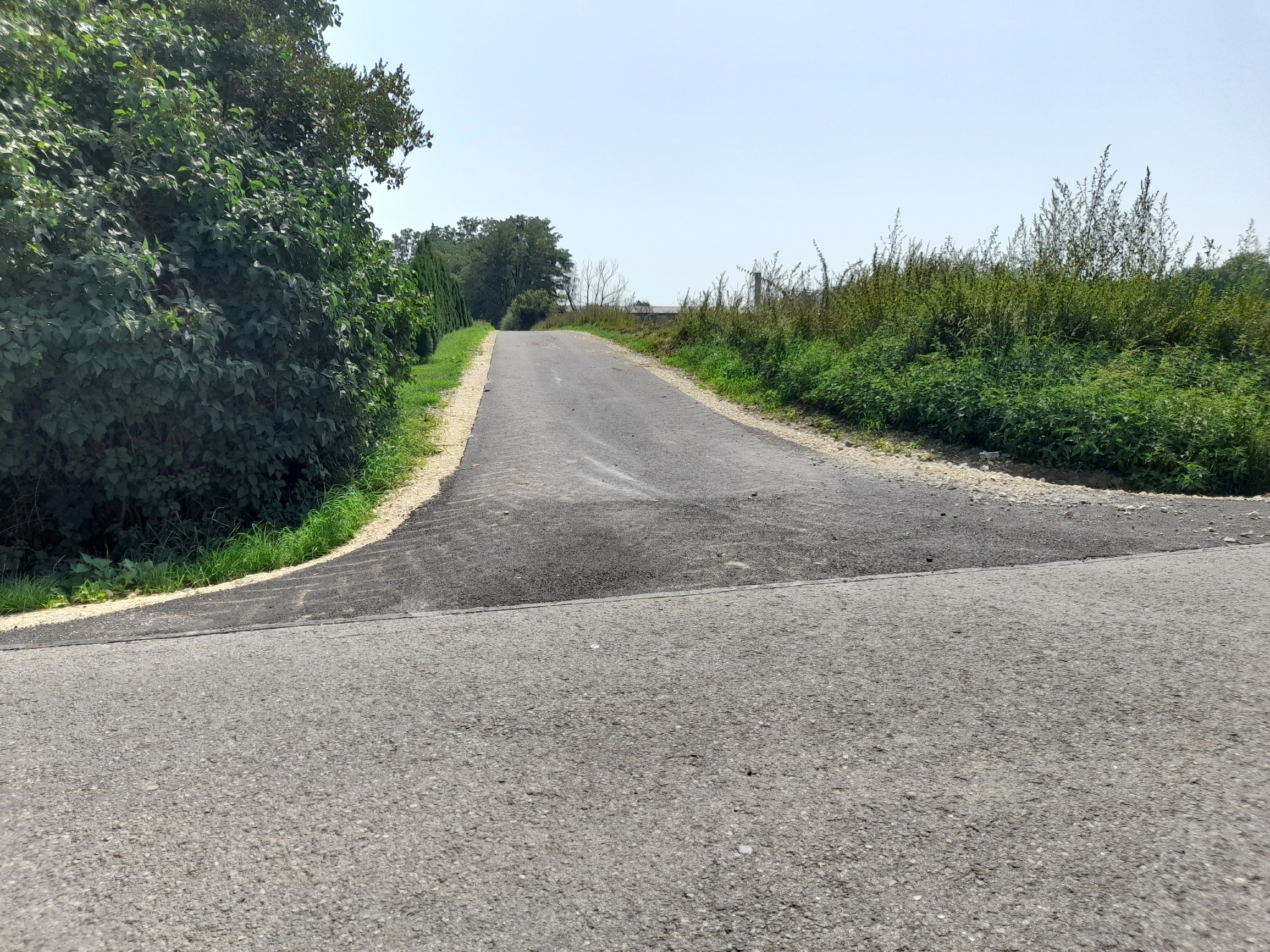 Stan przed wykonaniem prac
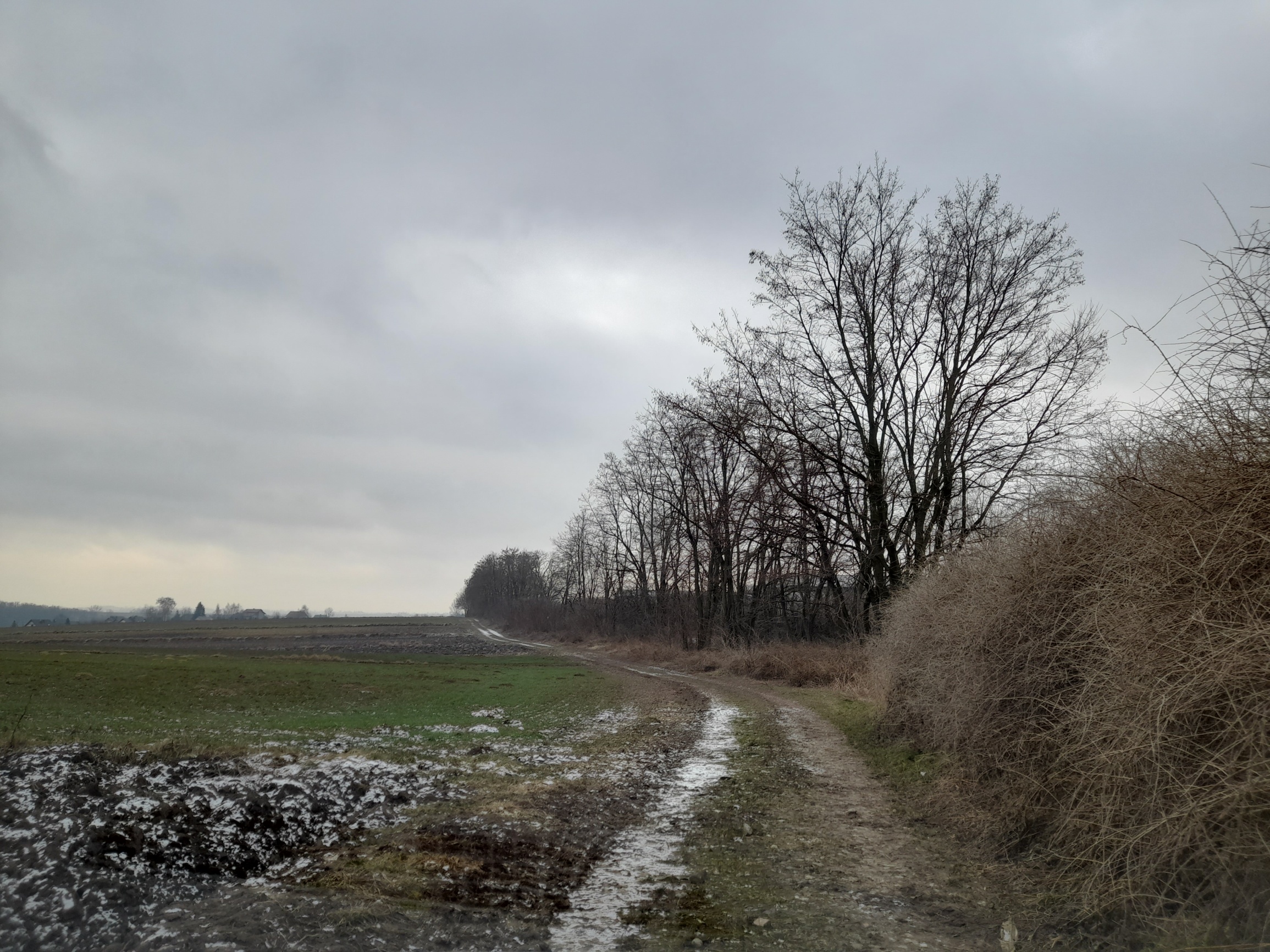 Stan po wykonaniu prac
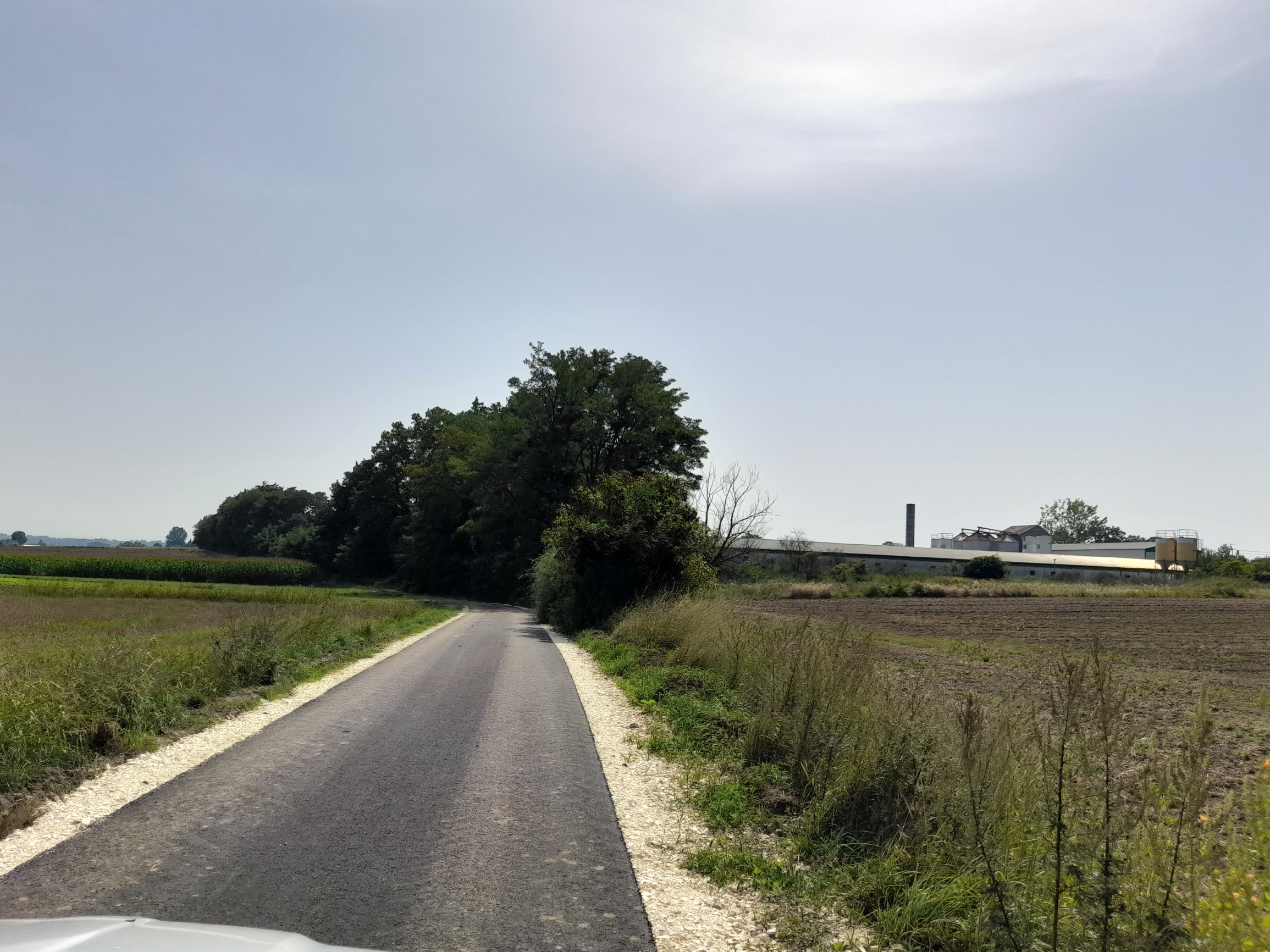 Droga dojazdowa Przezwodynr działki 256 o długości 346 m b.
Wartość Inwestycji 					85 632,43 zł:
Dofinansowanie Województwa		34 109,30 zł
Środki Gminy	Proszowice			50 523,13 zł
Stan przed wykonaniem prac
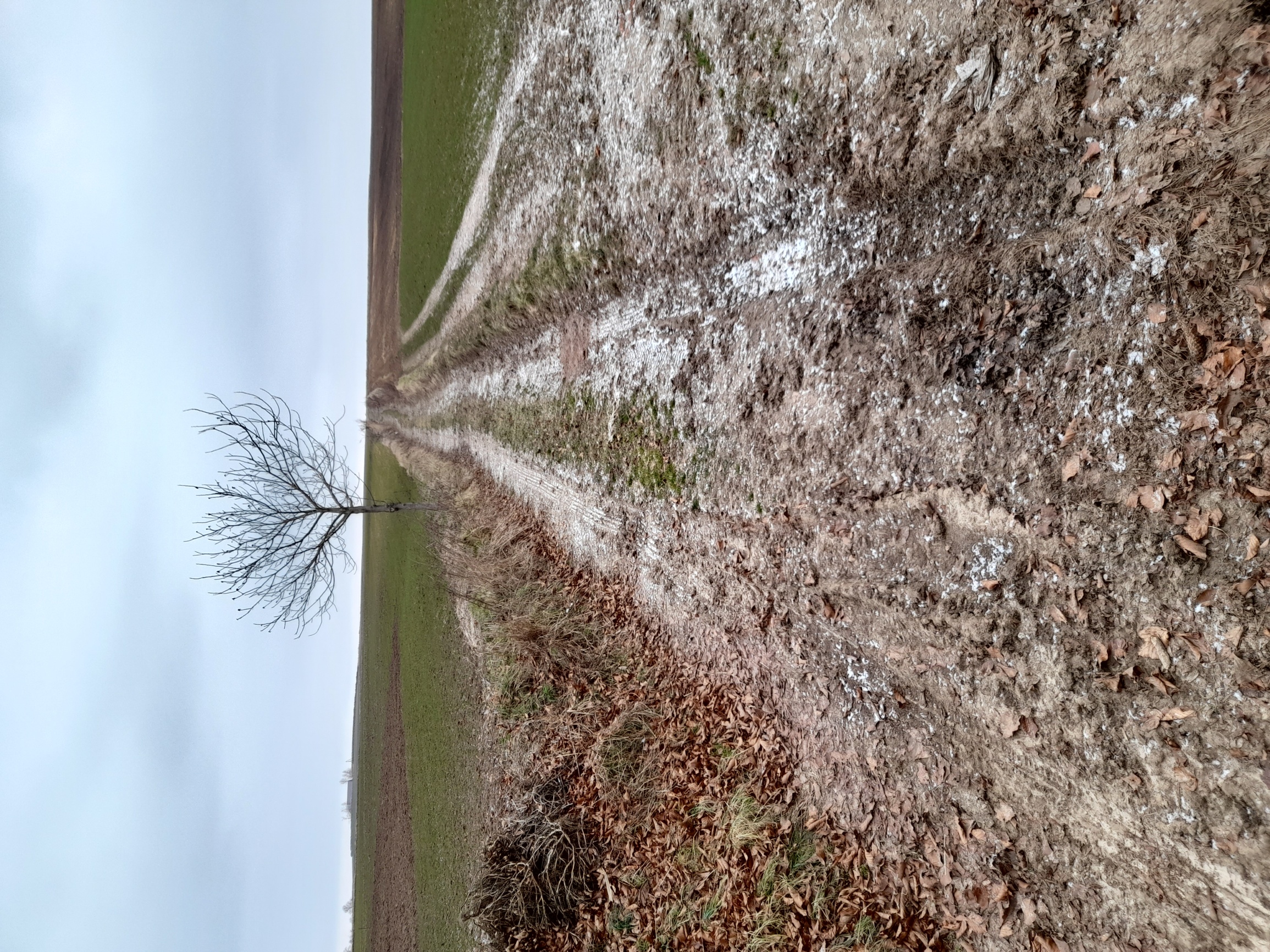 Stan po wykonaniu prac
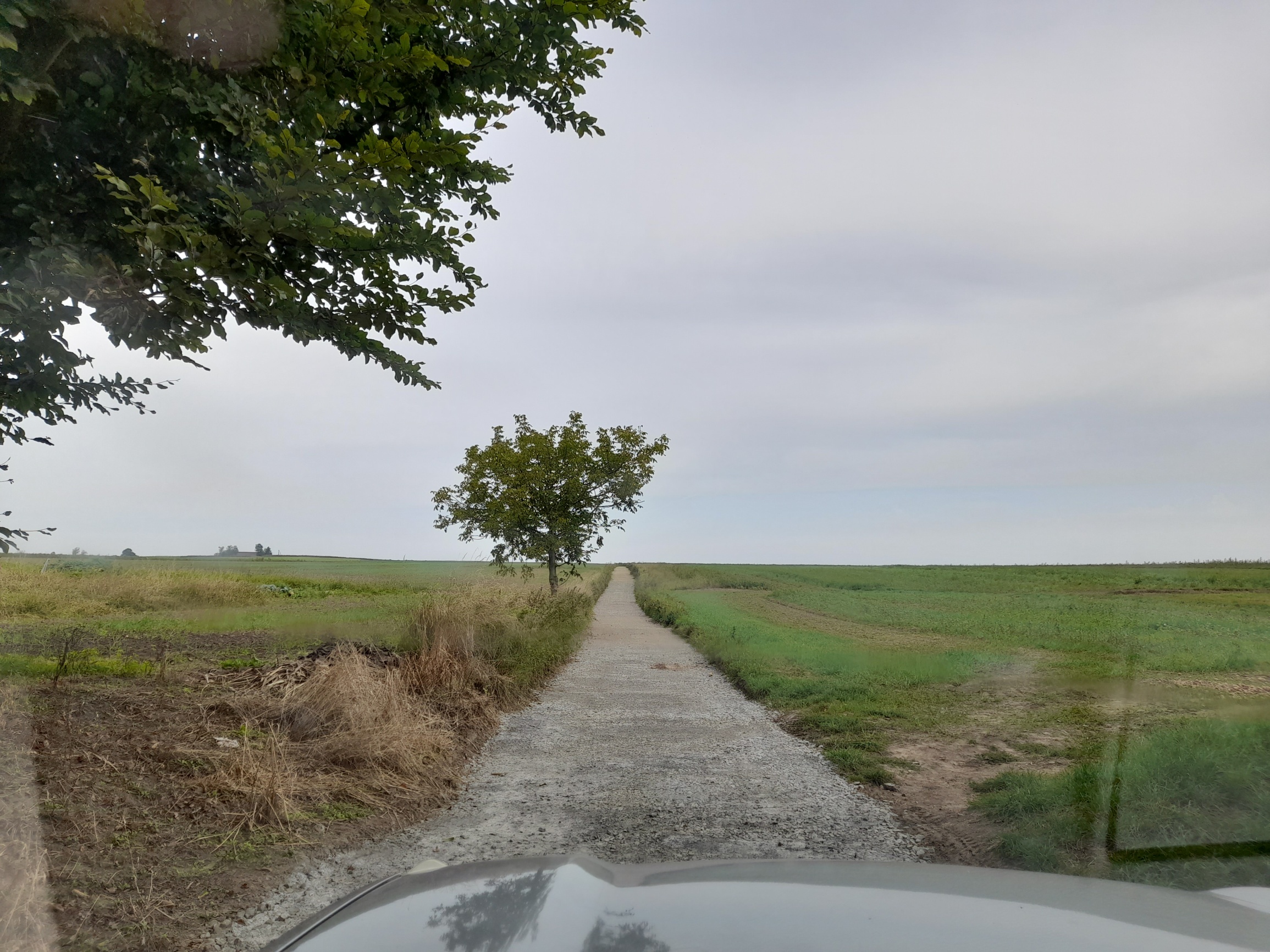 Stan przed wykonaniem prac
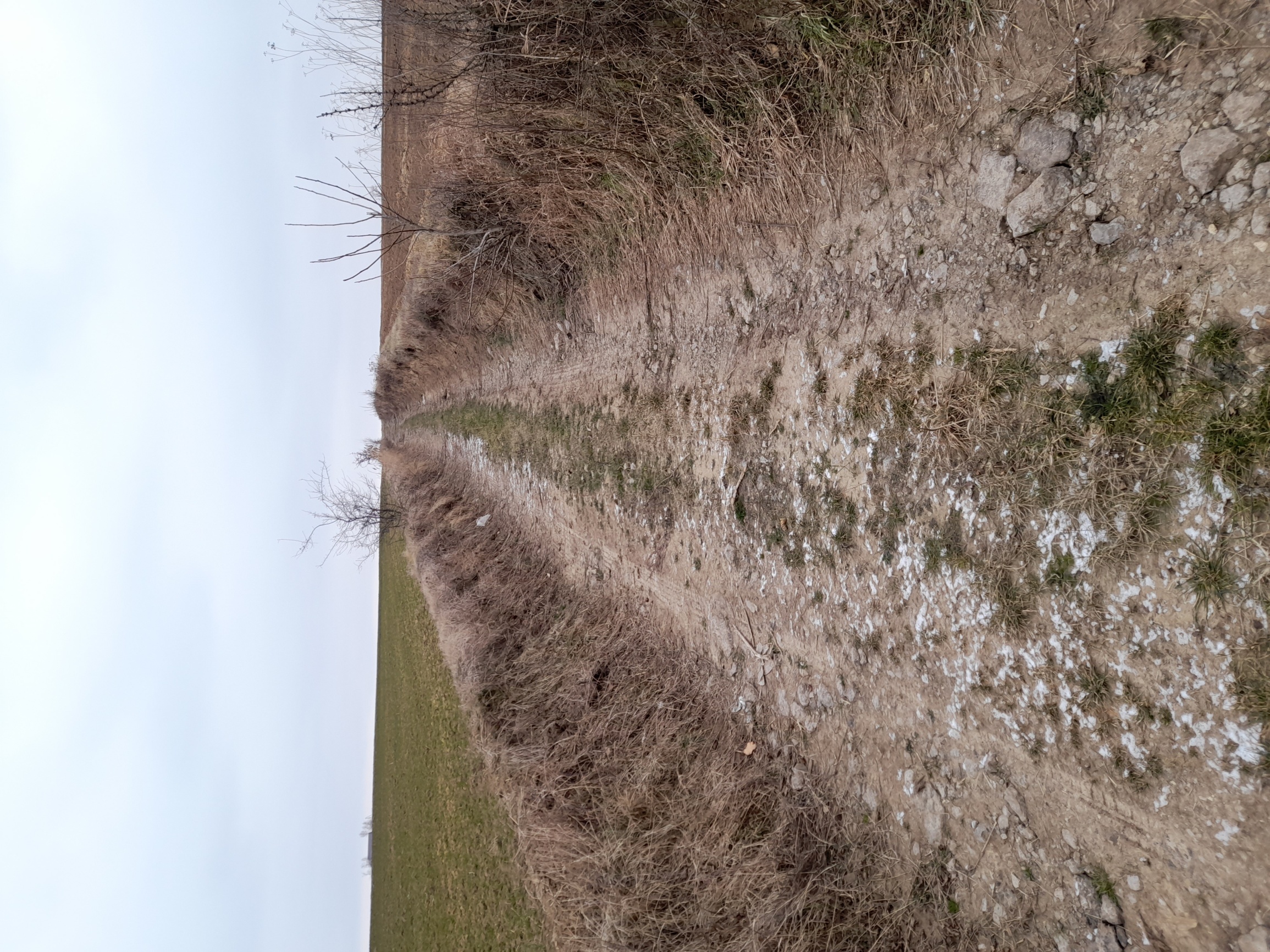 Stan po wykonaniu prac
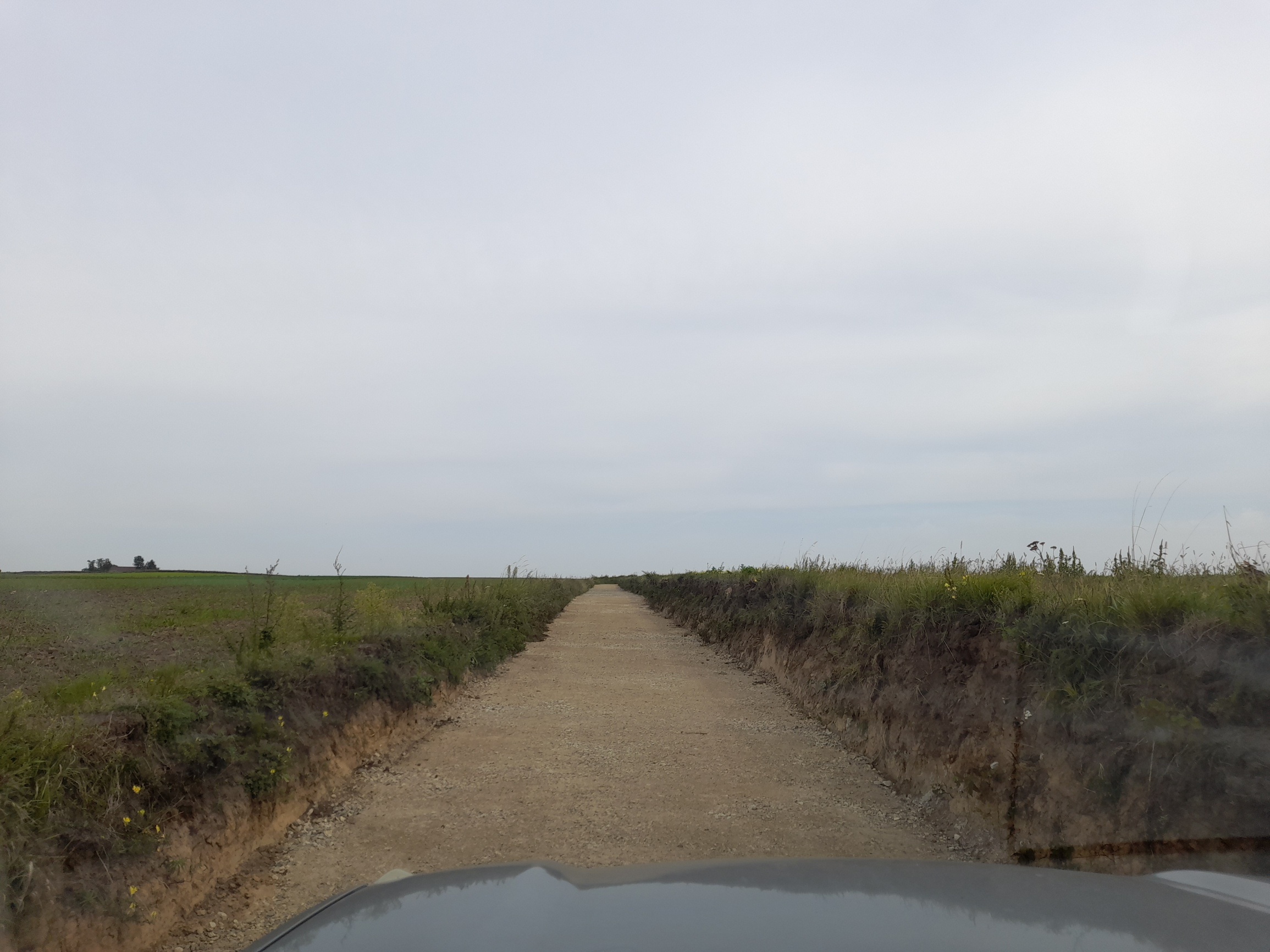 Droga dojazdowa Żębocinnr działki 344 o długości 211 m b.
Wartość Inwestycji 					84 632,73 zł:
Dofinansowanie Województwa		33 529,41 zł
Środki Gminy Proszowice				51 103,32 zł
Stan przed wykonaniem prac
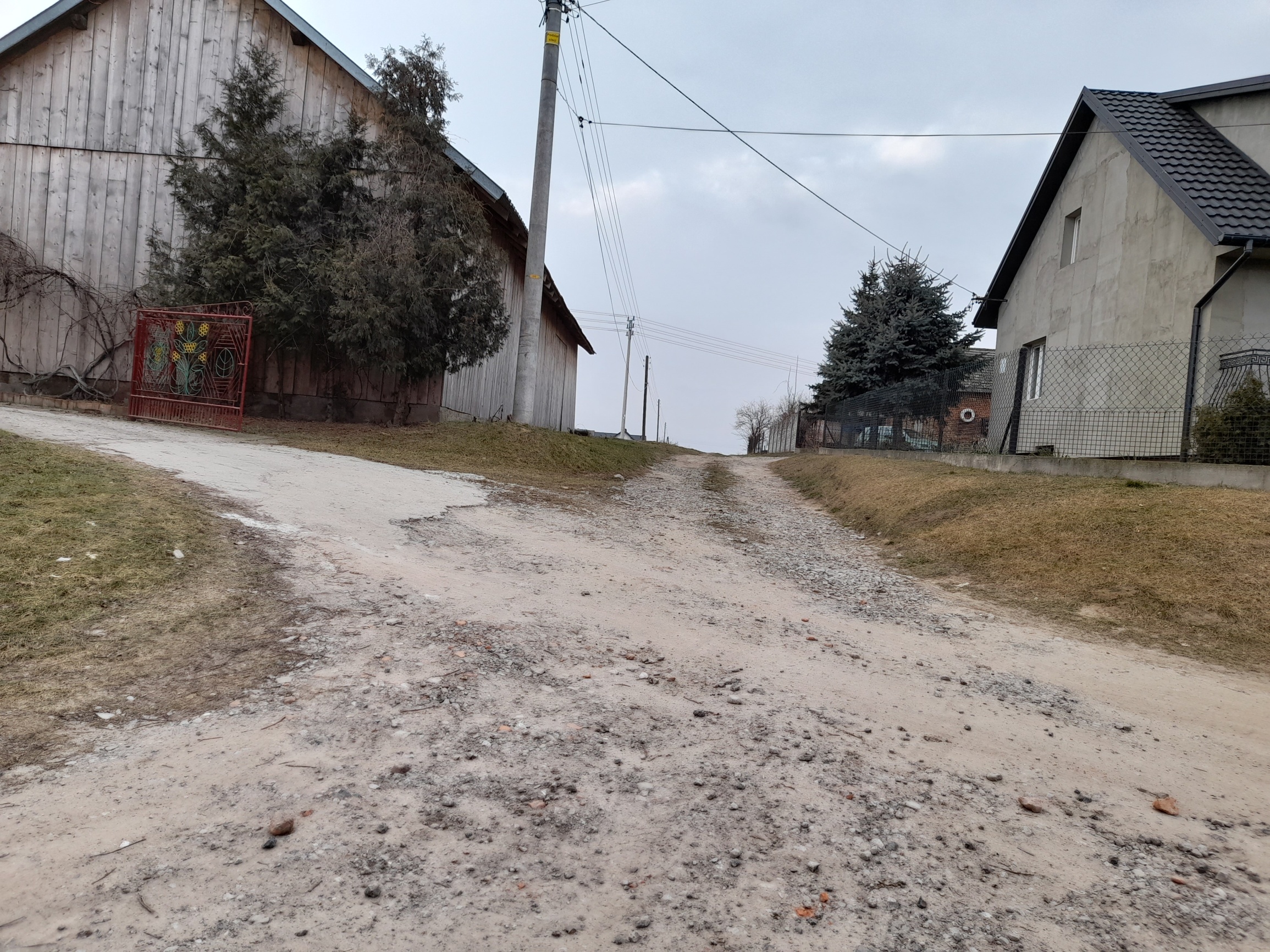 Stan po wykonaniu prac
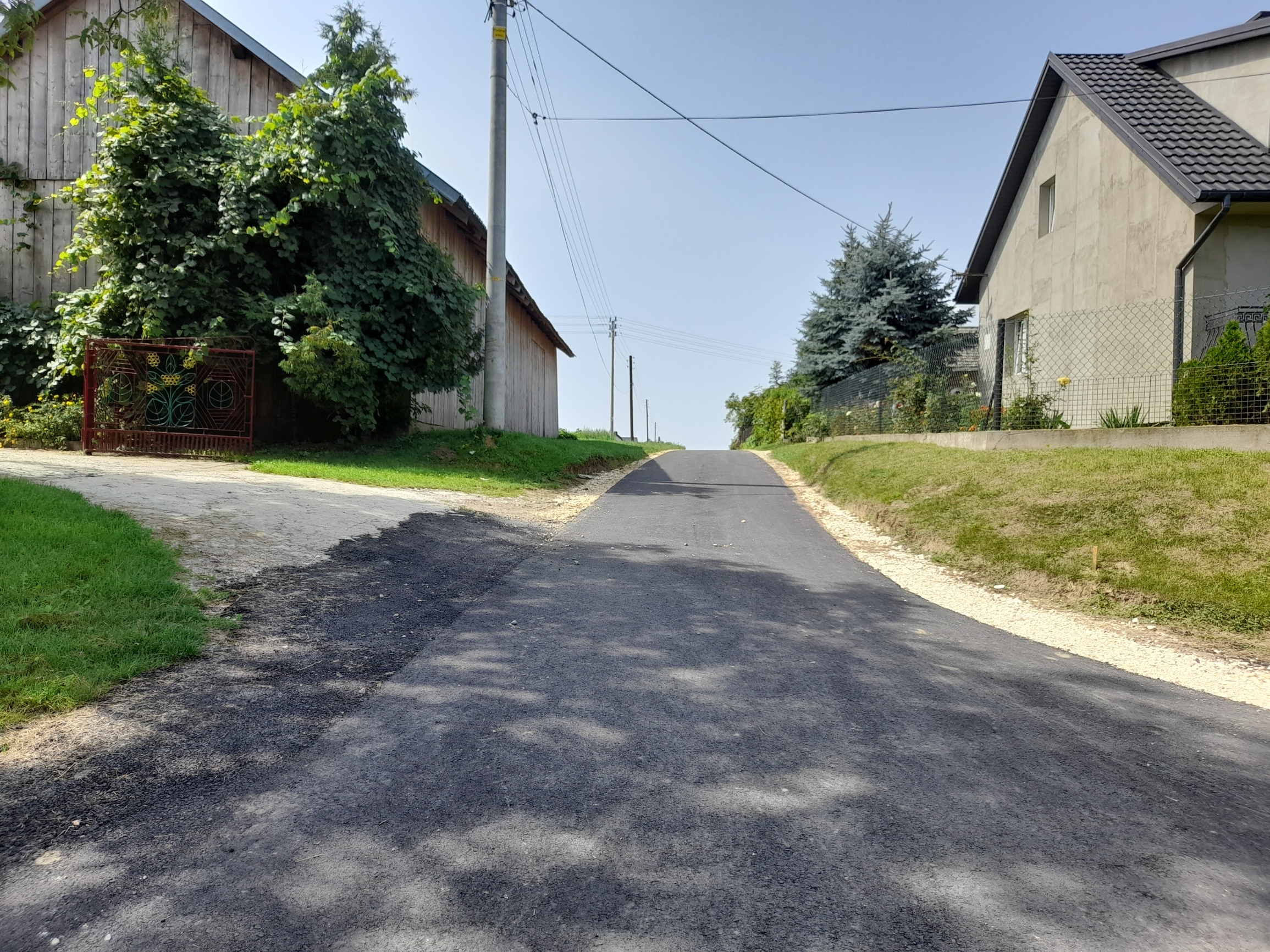 Stan przed wykonaniem prac
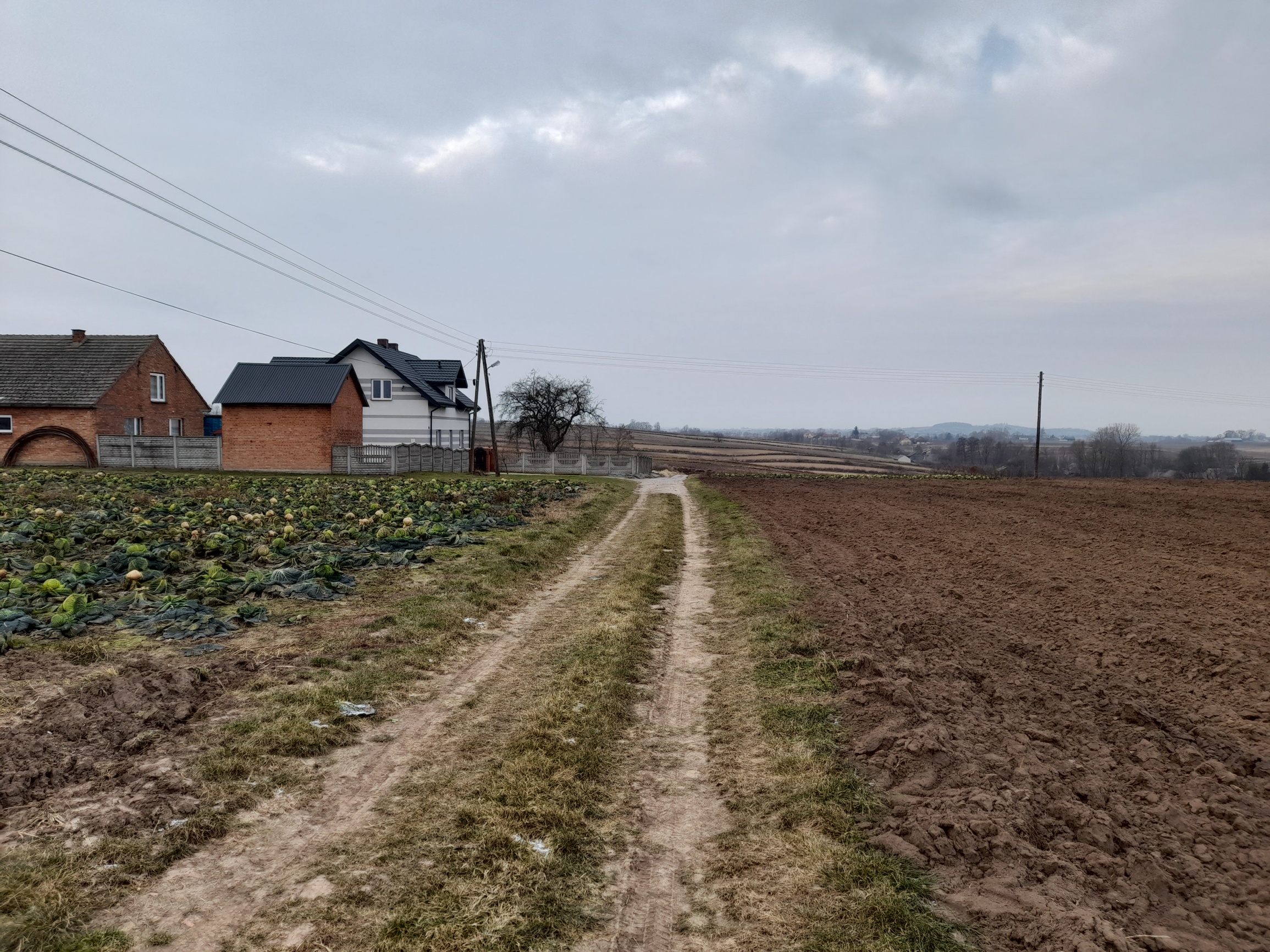 Stan po wykonaniu prac
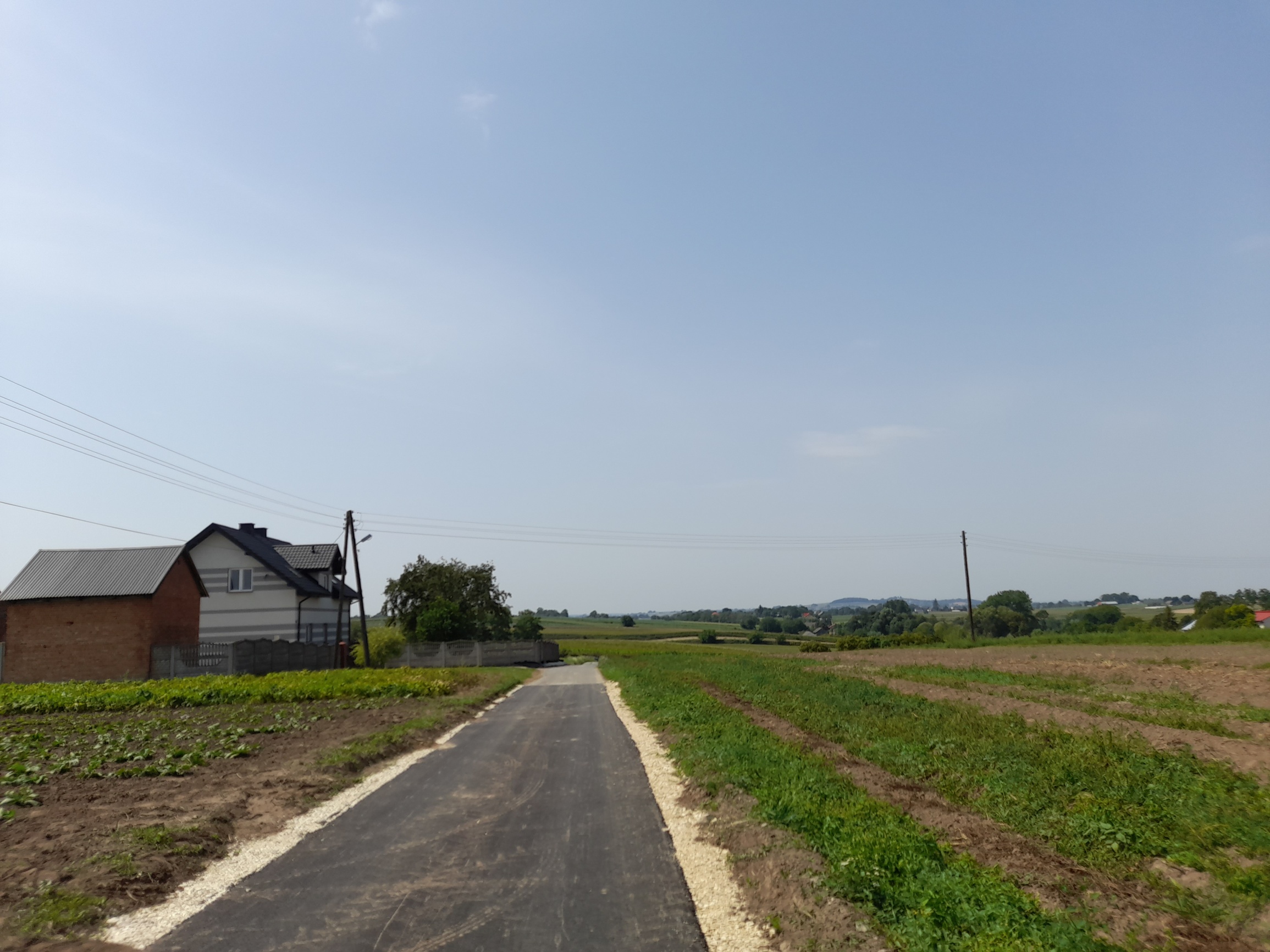 Droga dojazdowa Klimontów Orlica nr działki 987 o długości 100 m b.
Wartość Inwestycji 					13 560,75 zł:
Dofinansowanie Województwa		  5 559,91 zł
Środki Gminy	Proszowice			  8 000,84 zł
Stan przed wykonaniem prac
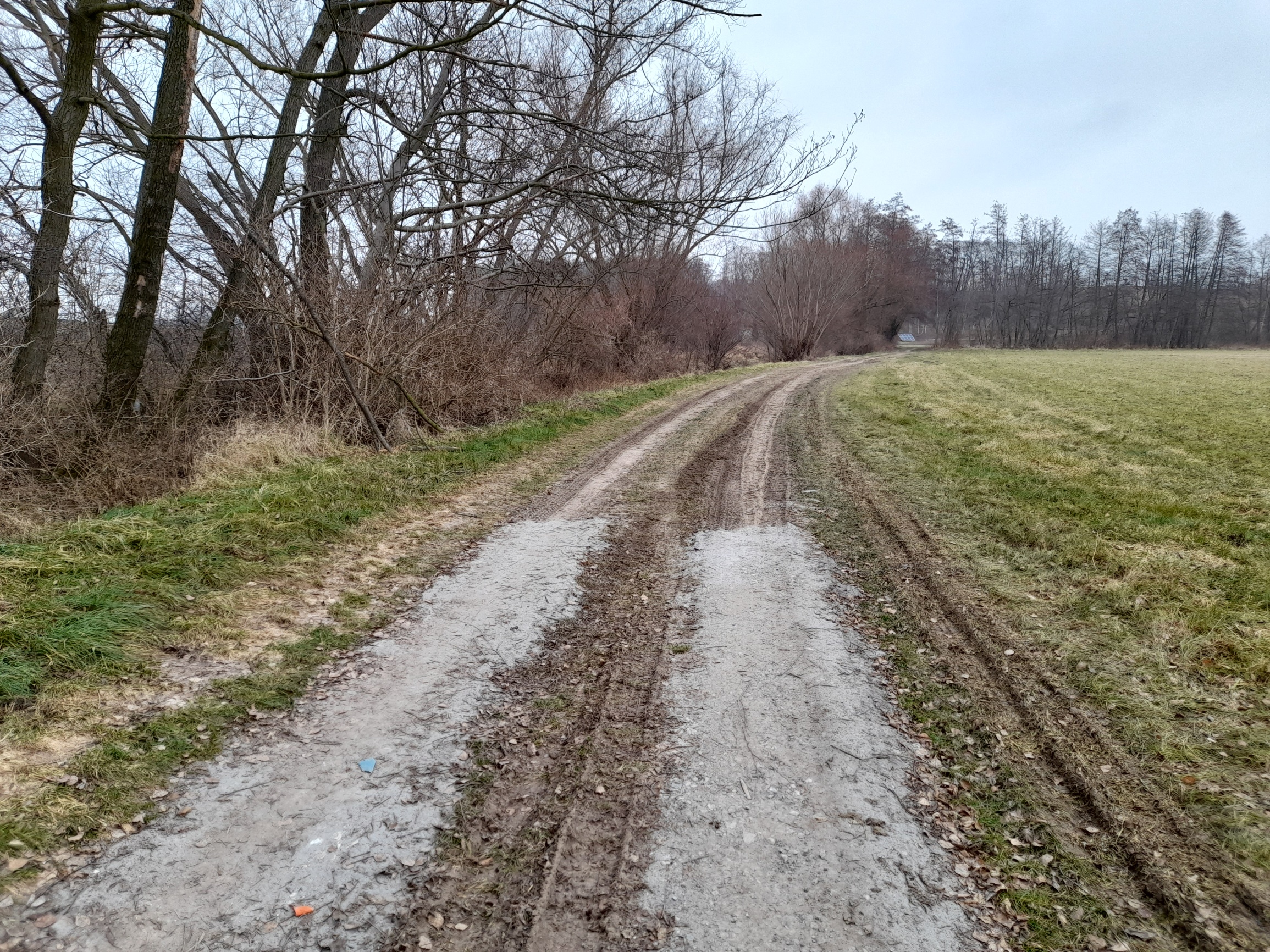 Stan po wykonaniu prac
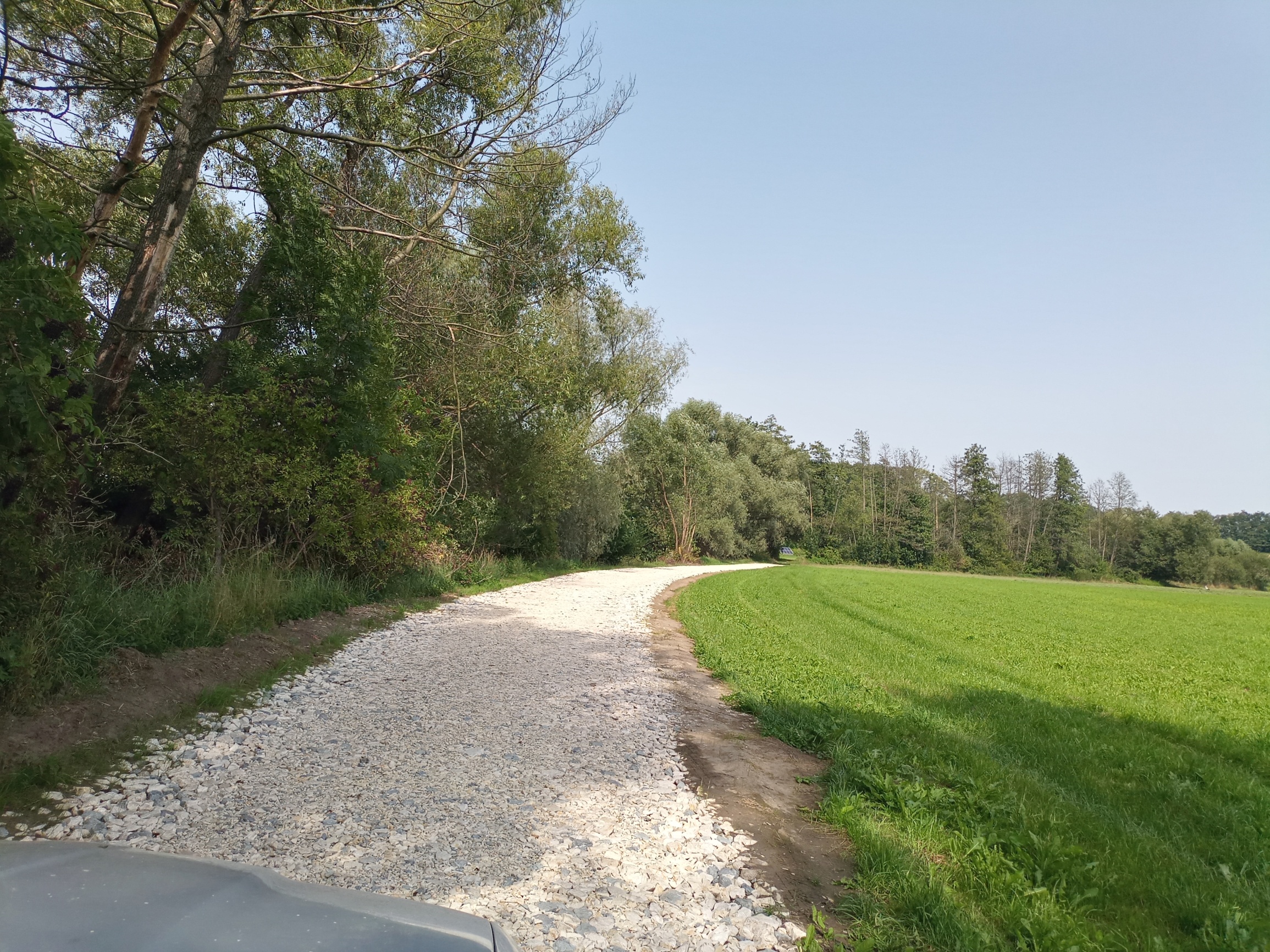 Stan przed wykonaniem prac
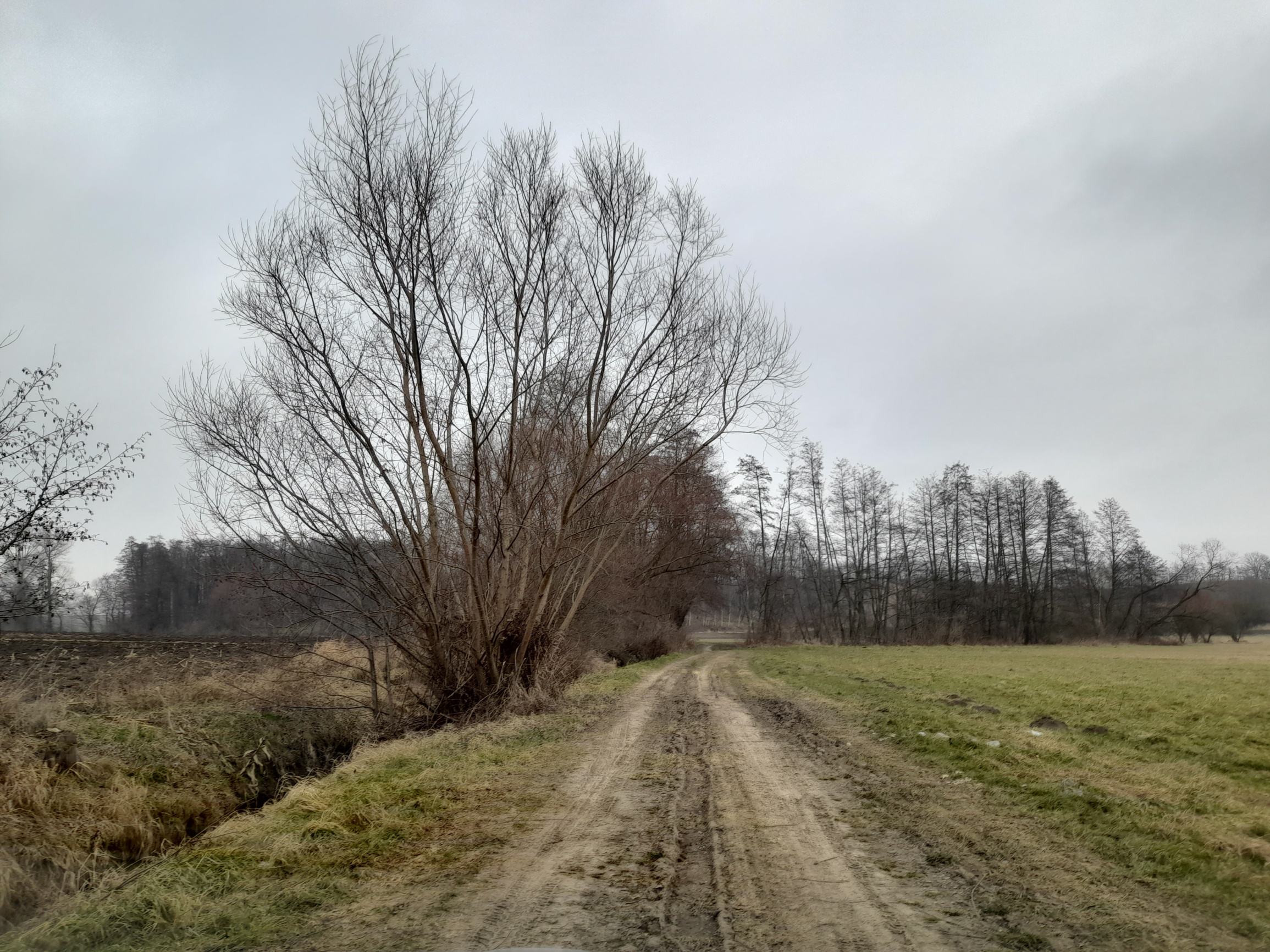 Stan po wykonaniu prac
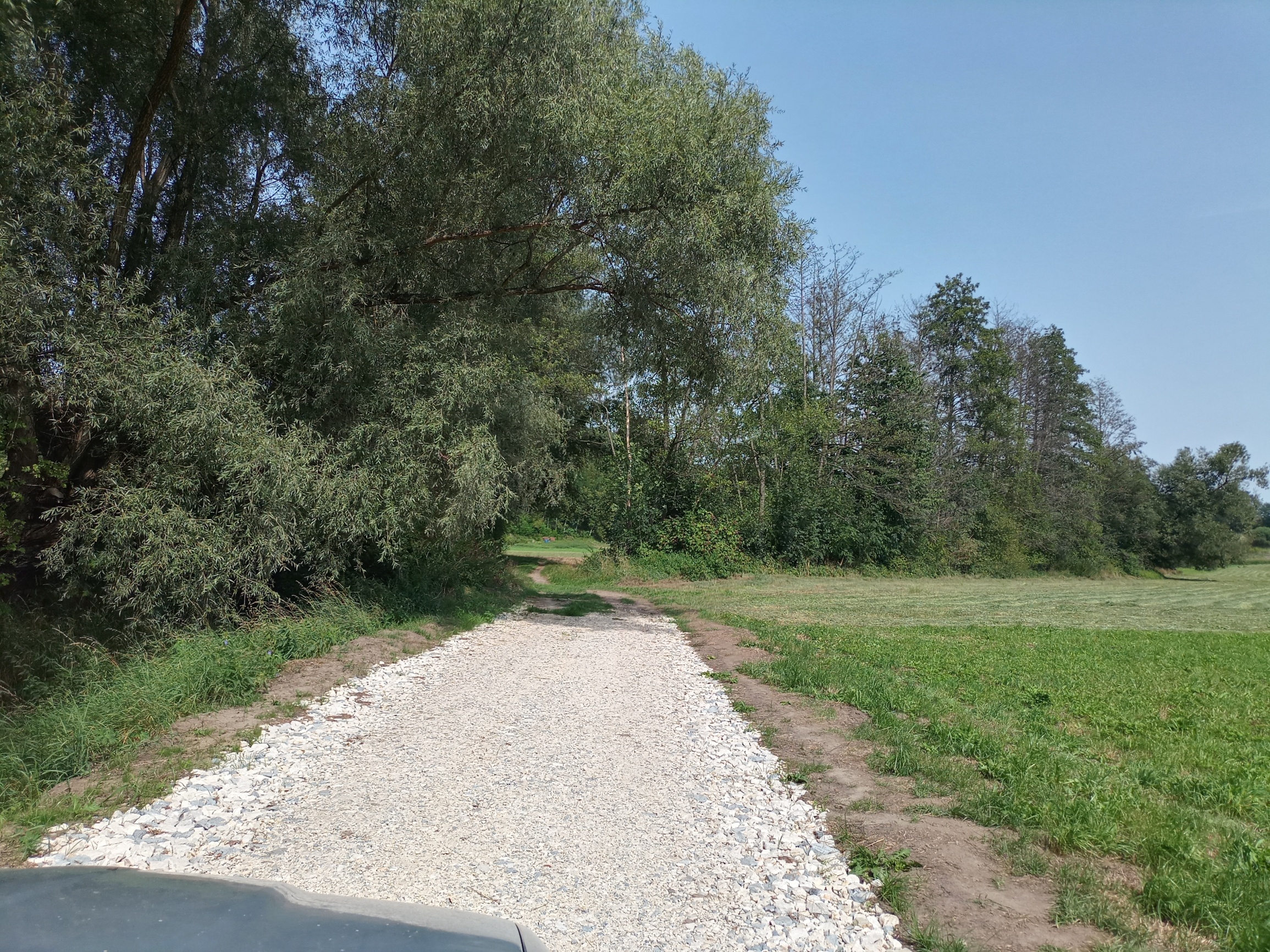 Droga dojazdowa Kowala  nr dz. 284, 285, 286 o dł. 115 m b.
Wartość Inwestycji 					53 313,74 zł:
Dofinansowanie Województwa		21 325,50 zł
Środki Gminy Proszowice				31 988,24 zł
Stan przed wykonaniem prac
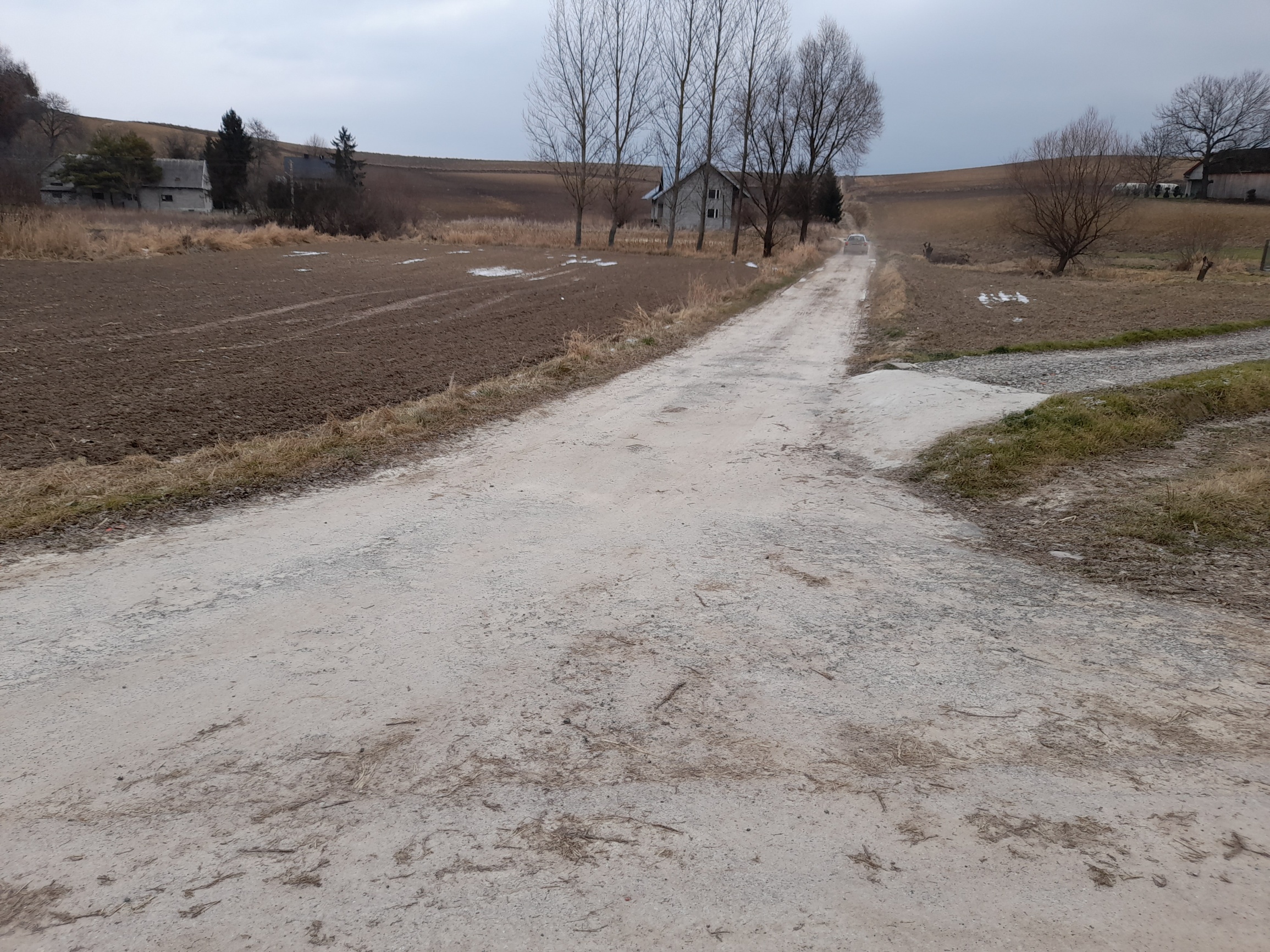 Stan po wykonaniu prac
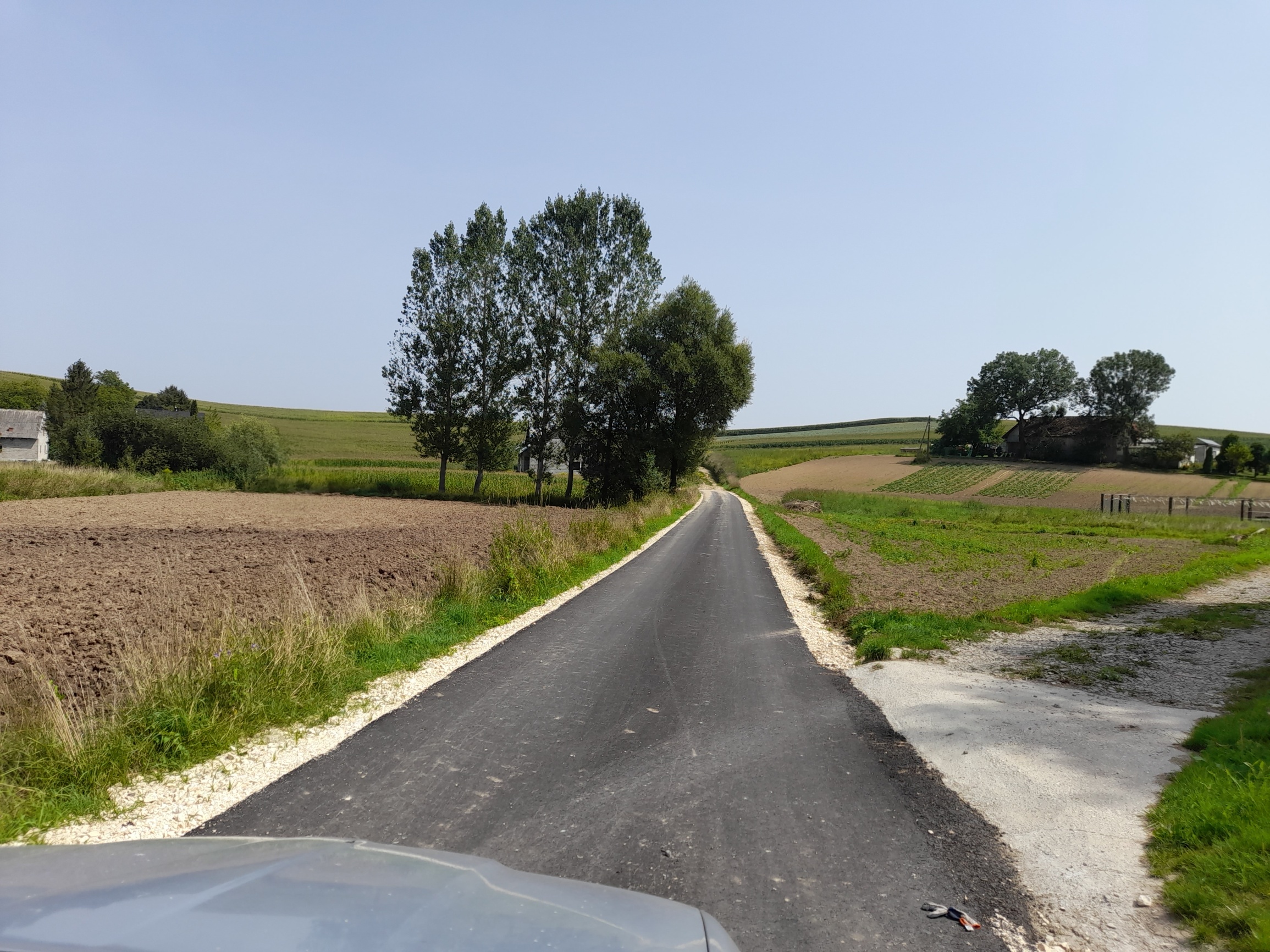 Stan przed wykonaniem prac
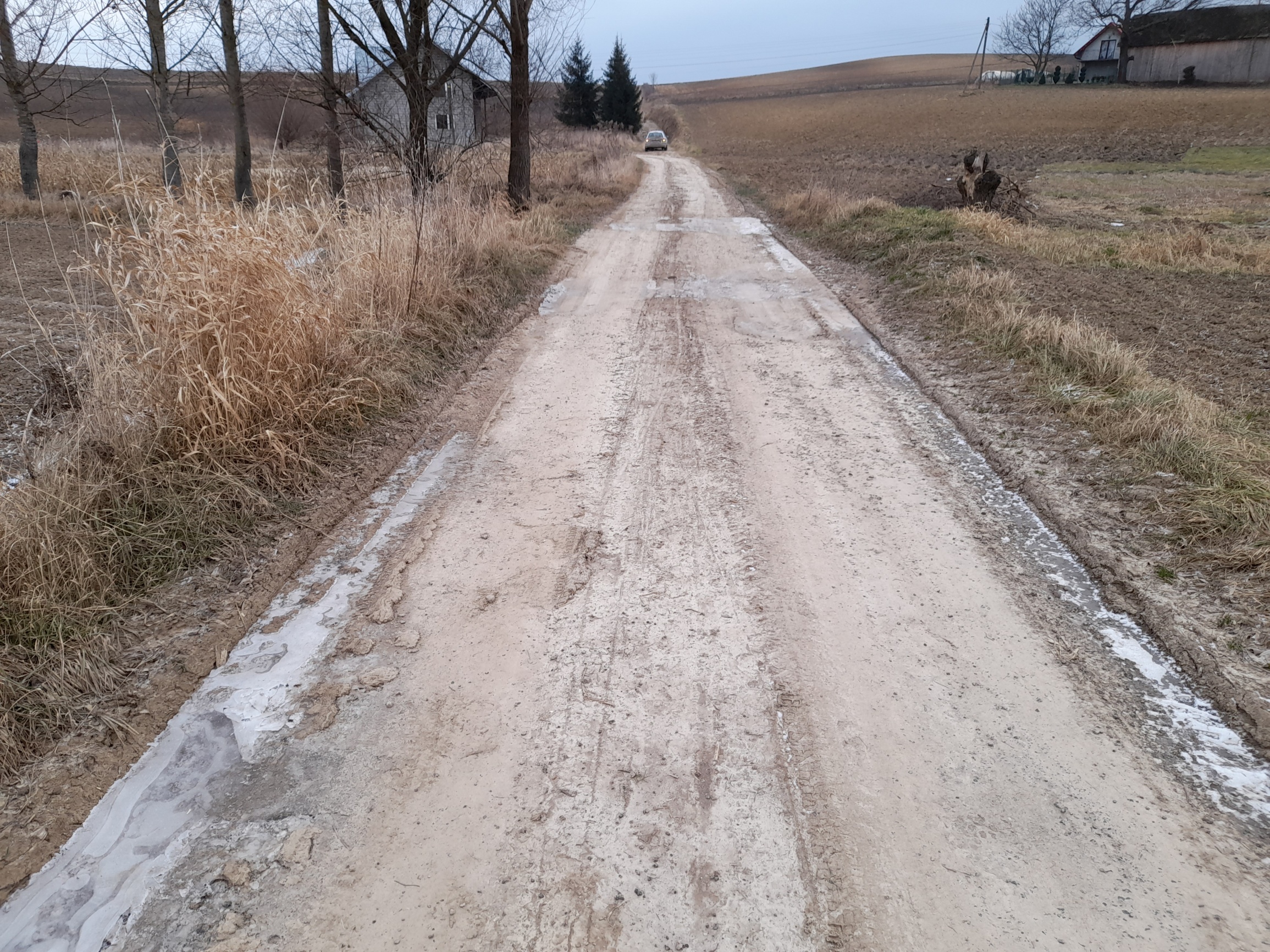 Stan po wykonaniu prac
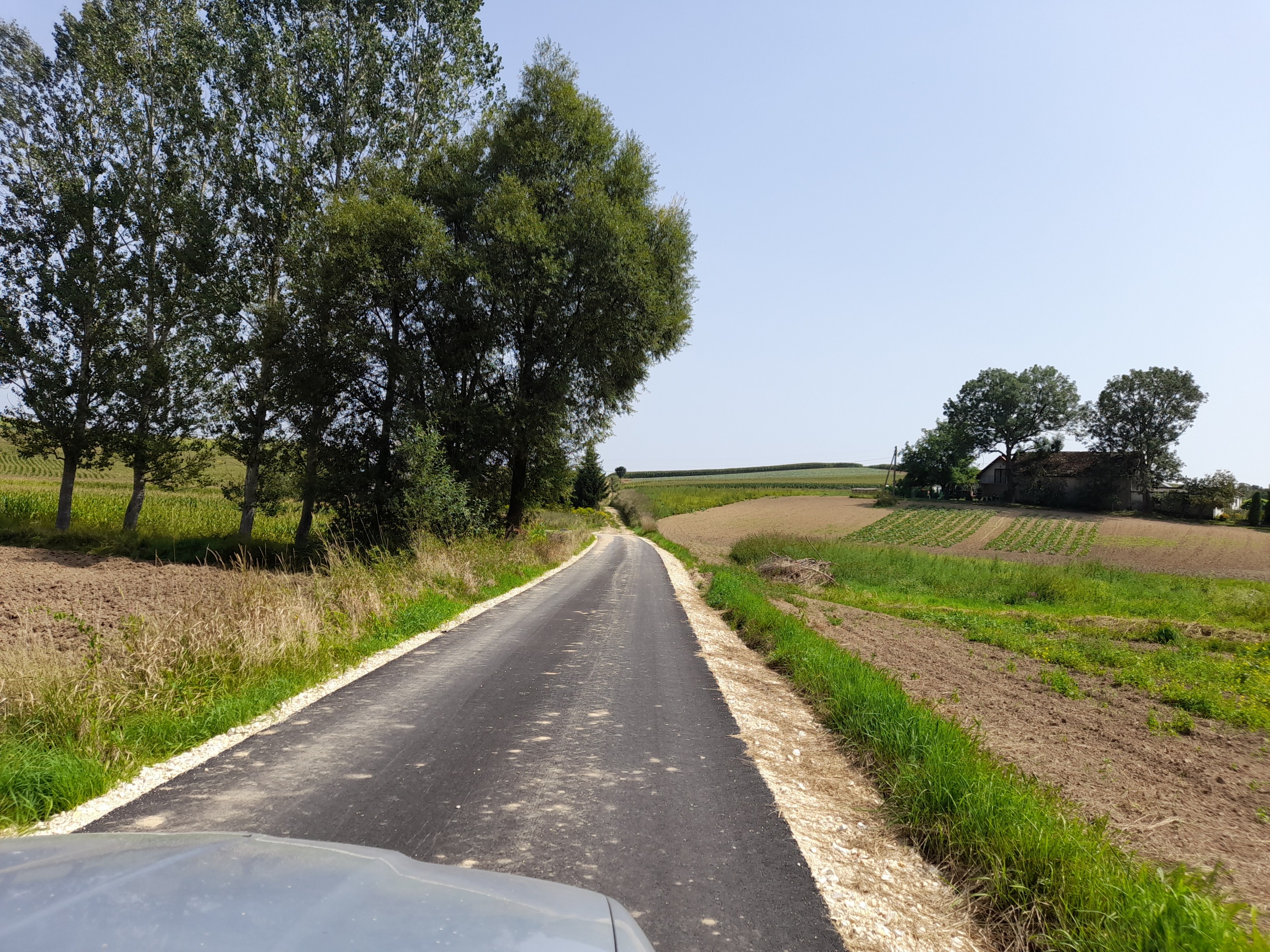 Droga dojazdowa Opatkowicenr działki 153/9, 531 o dł. 326 m b.
Wartość Inwestycji 					193 515,16 zł:
Dofinansowanie Województwa		  79 341,22 zł
Środki Gminy	Proszowice			114 173,94 zł
Stan przed wykonaniem prac
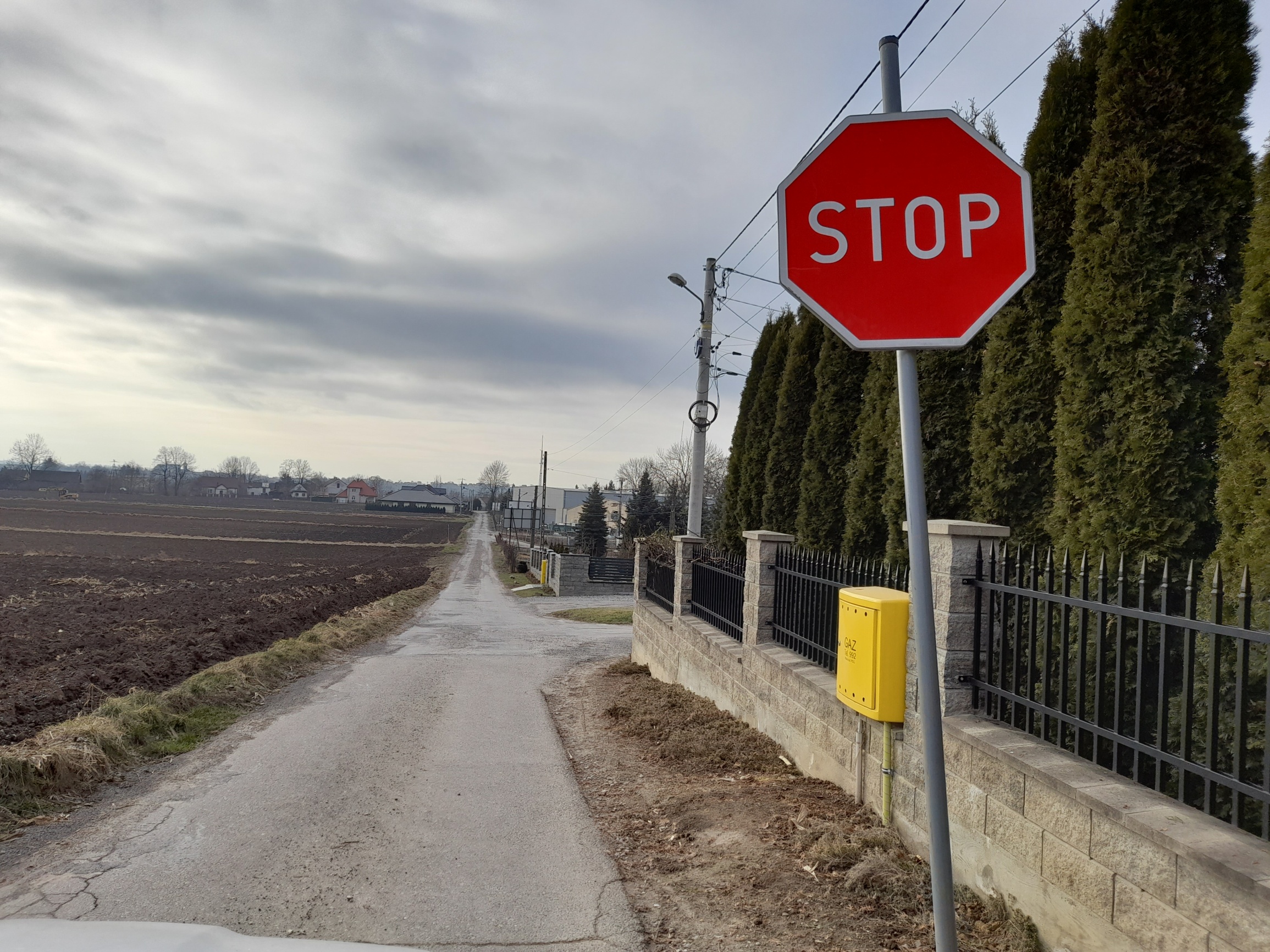 Stan po wykonaniu prac
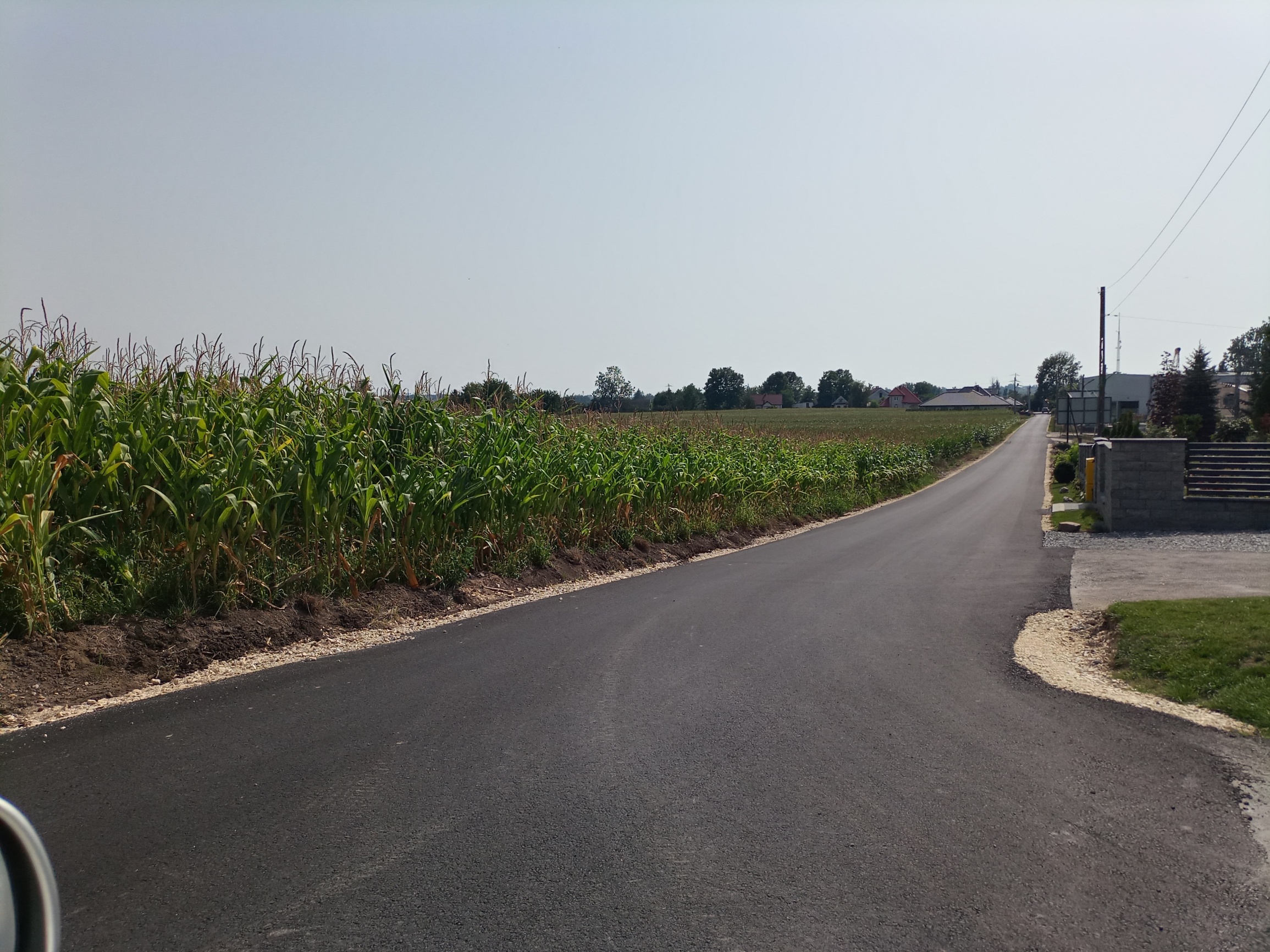 Stan przed wykonaniem prac
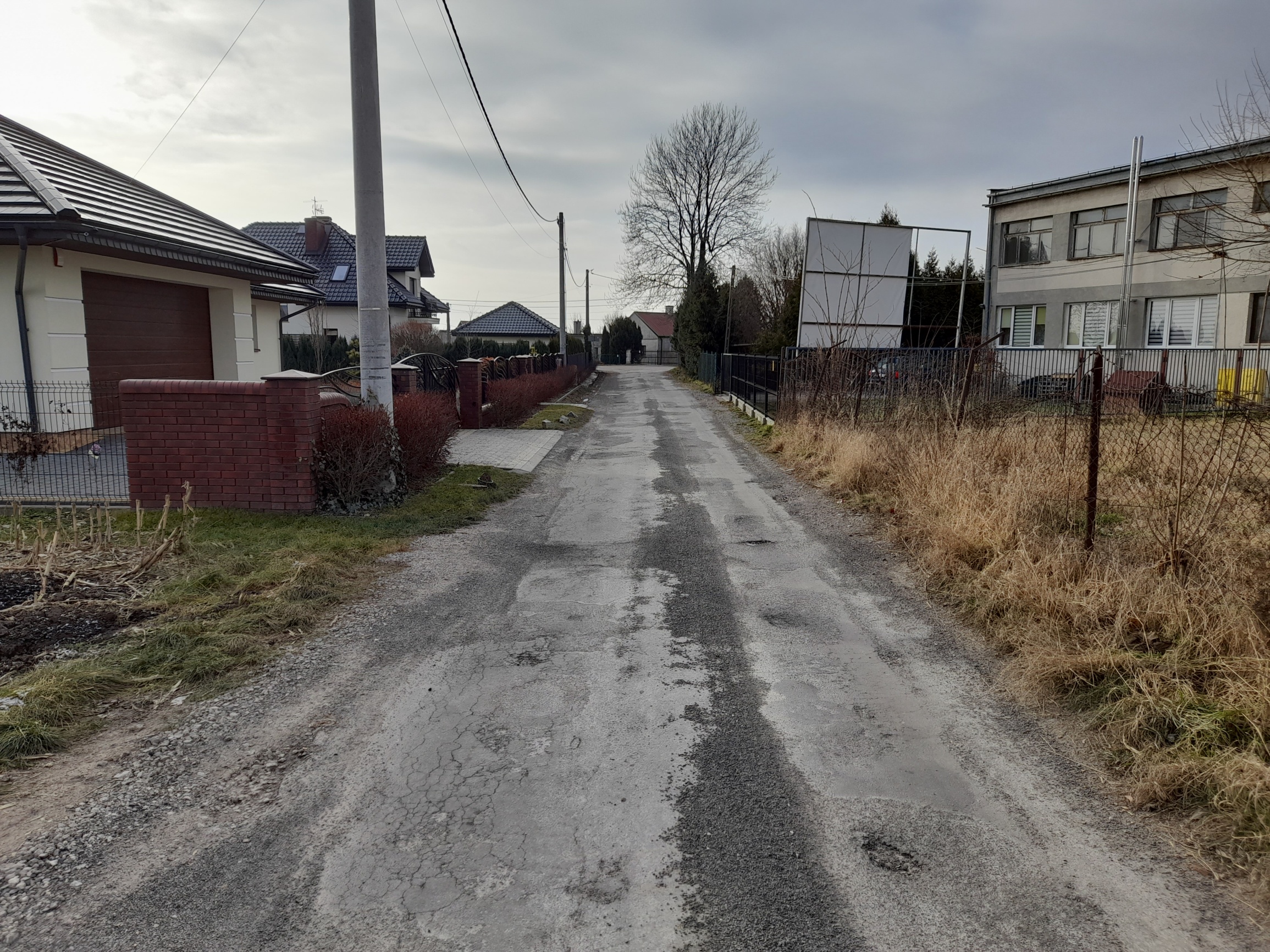 Stan po wykonaniu prac
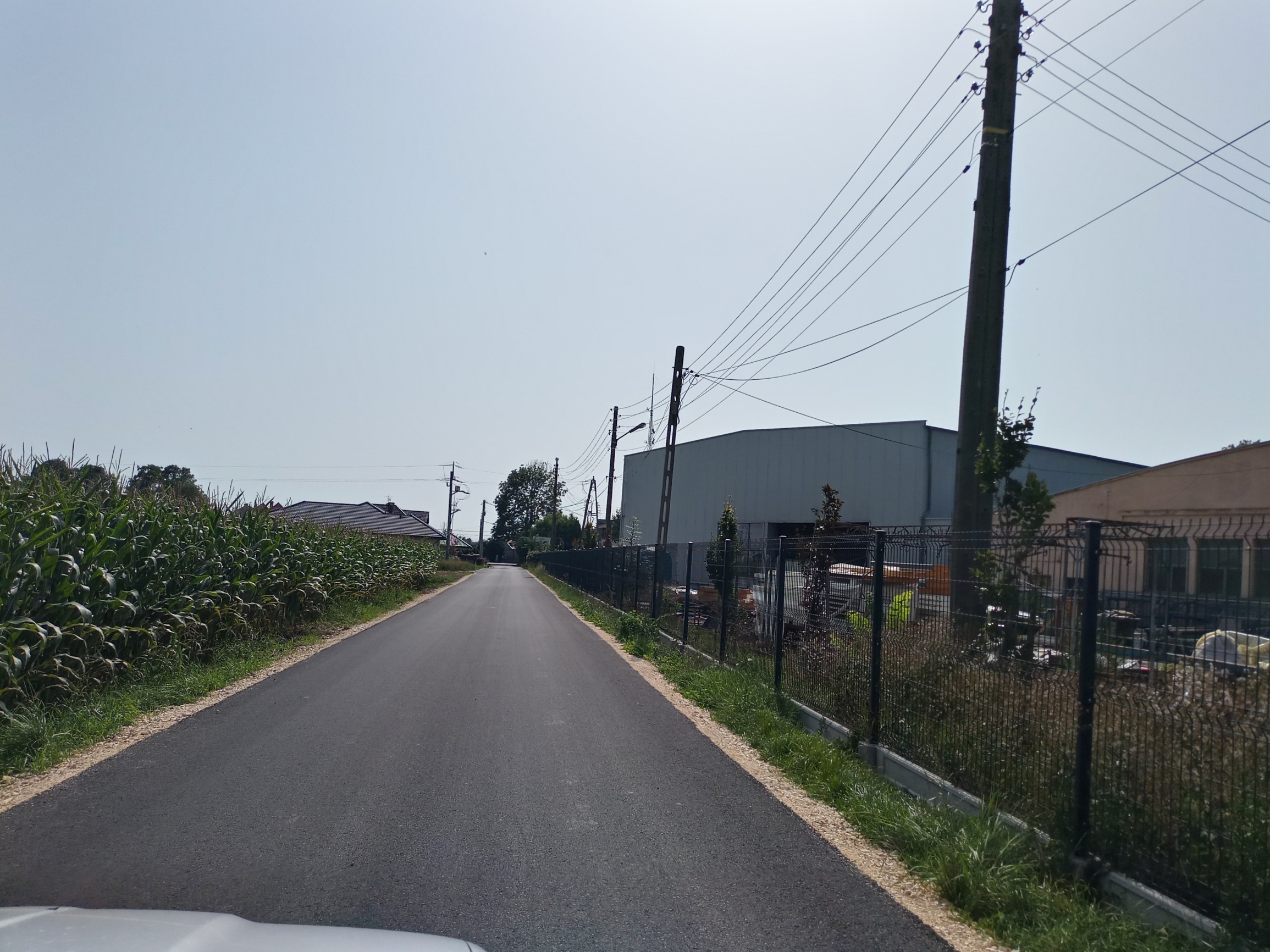 Droga dojazdowa Ostrów nr działki 864 o długości 80 m b.
Wartość Inwestycji 					22 700,88 zł:
Dofinansowanie Województwa		  9 307,36zł
Środki Gminy	Proszowice			13 393,52 zł
Stan przed wykonaniem prac
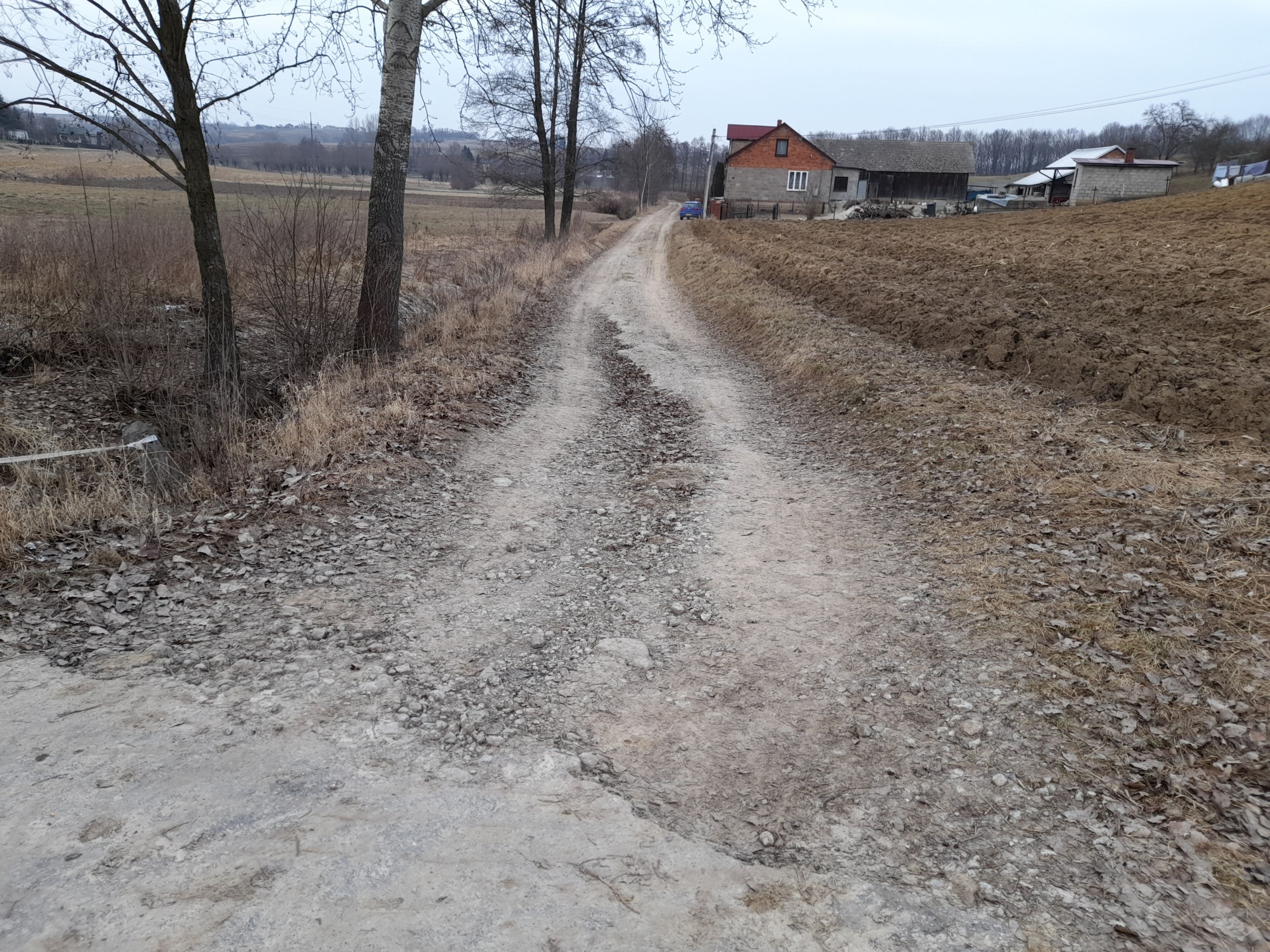 Stan po wykonaniu prac
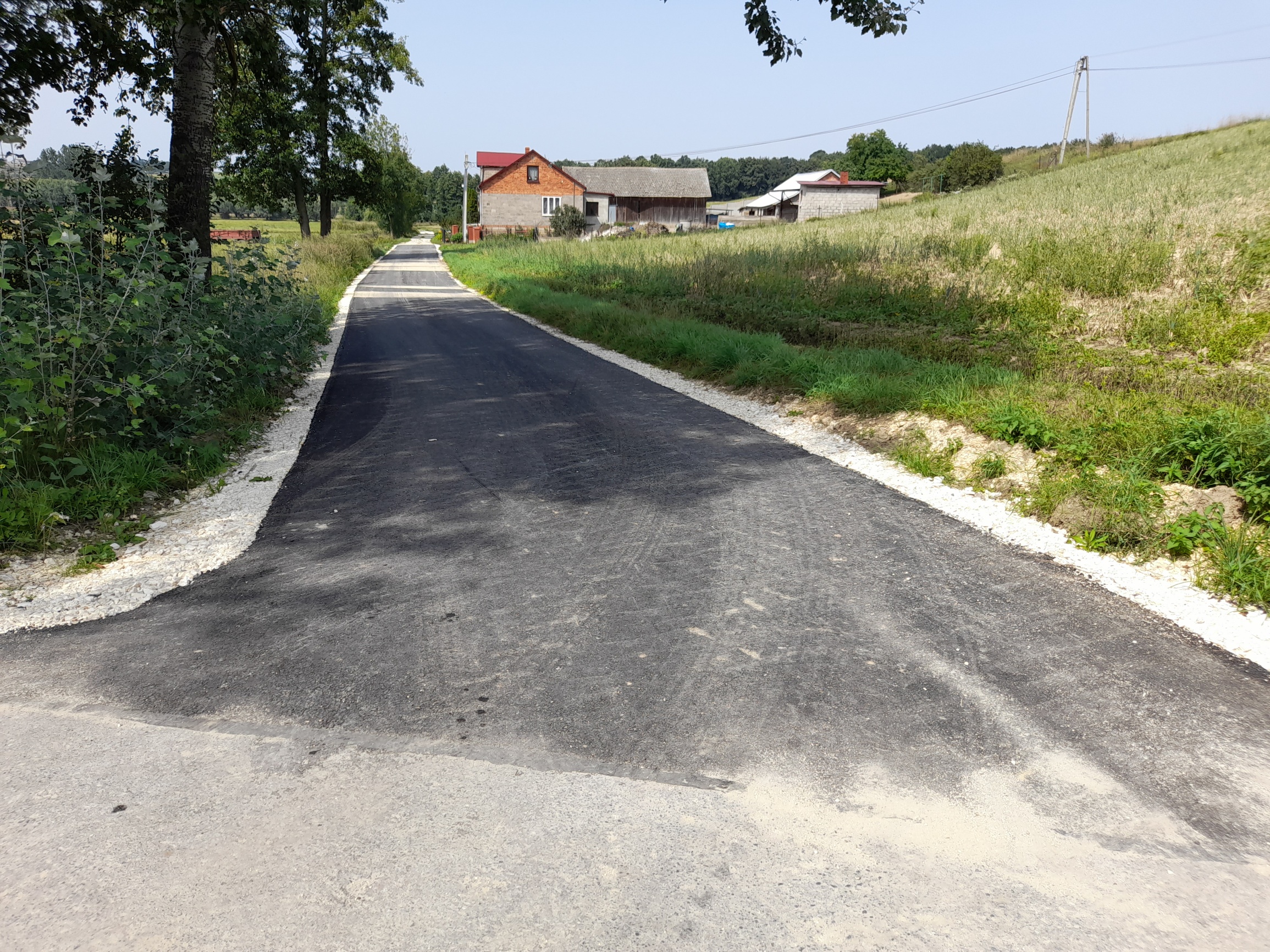 Stan przed wykonaniem prac
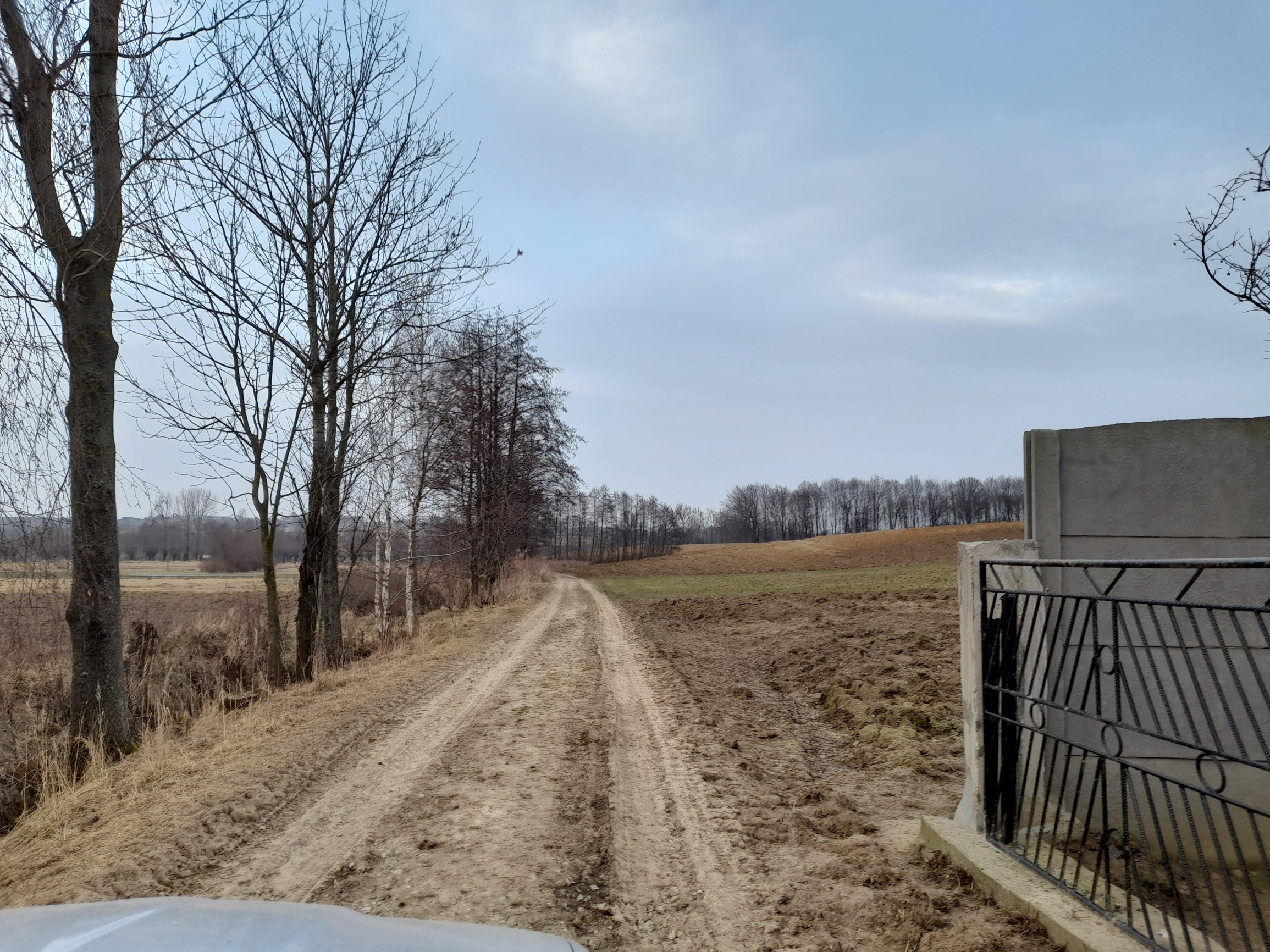 Stan po wykonaniu prac
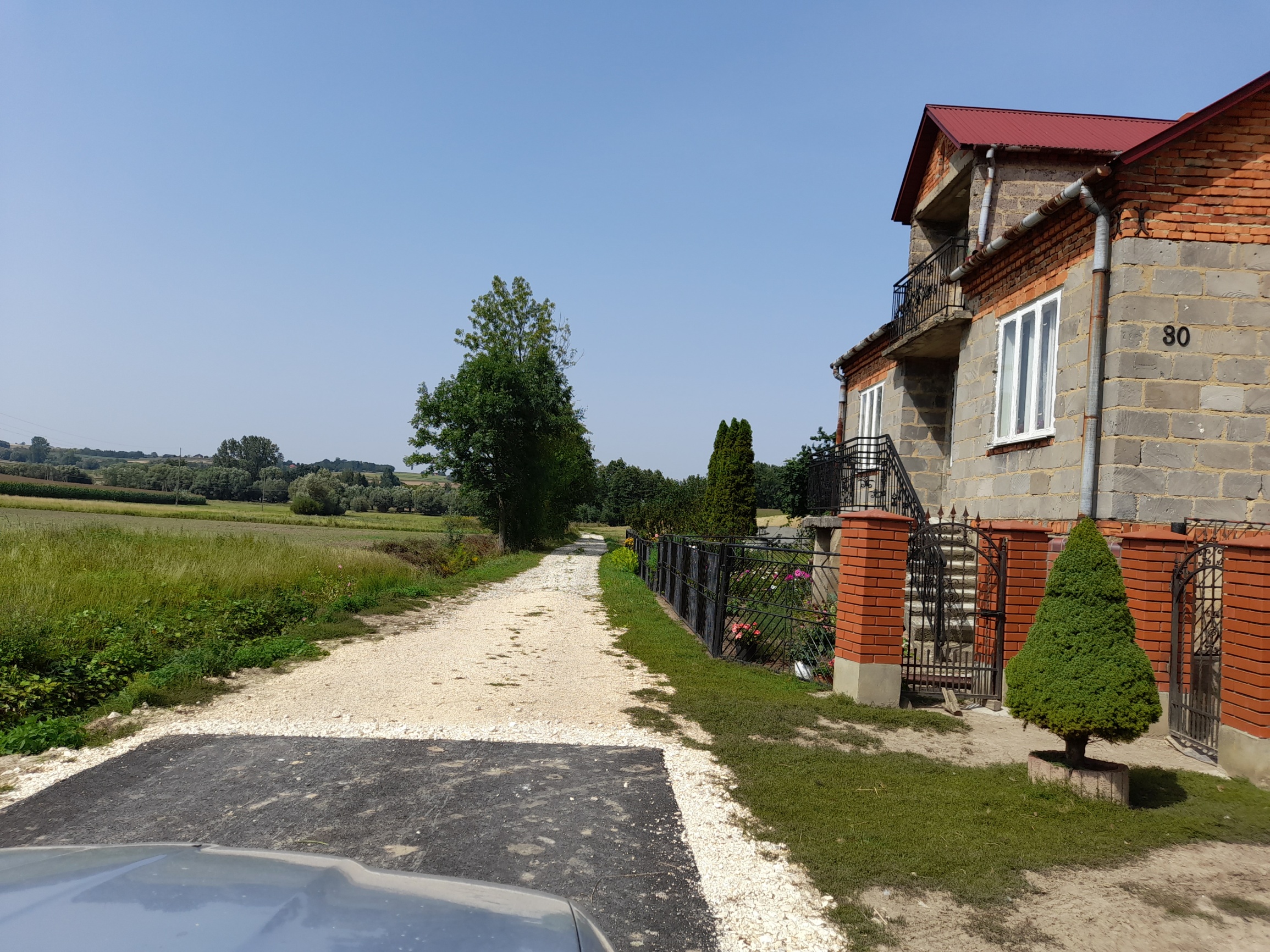 Droga dojazdowa Szczytniki Kolonianr działki 163 o długości 250 m b.
Wartość Inwestycji 					44 071,24 zł:
Dofinansowanie Województwa		17 628,50 zł
Środki Gminy	Proszowice			26 442,74 zł
Stan przed wykonaniem prac
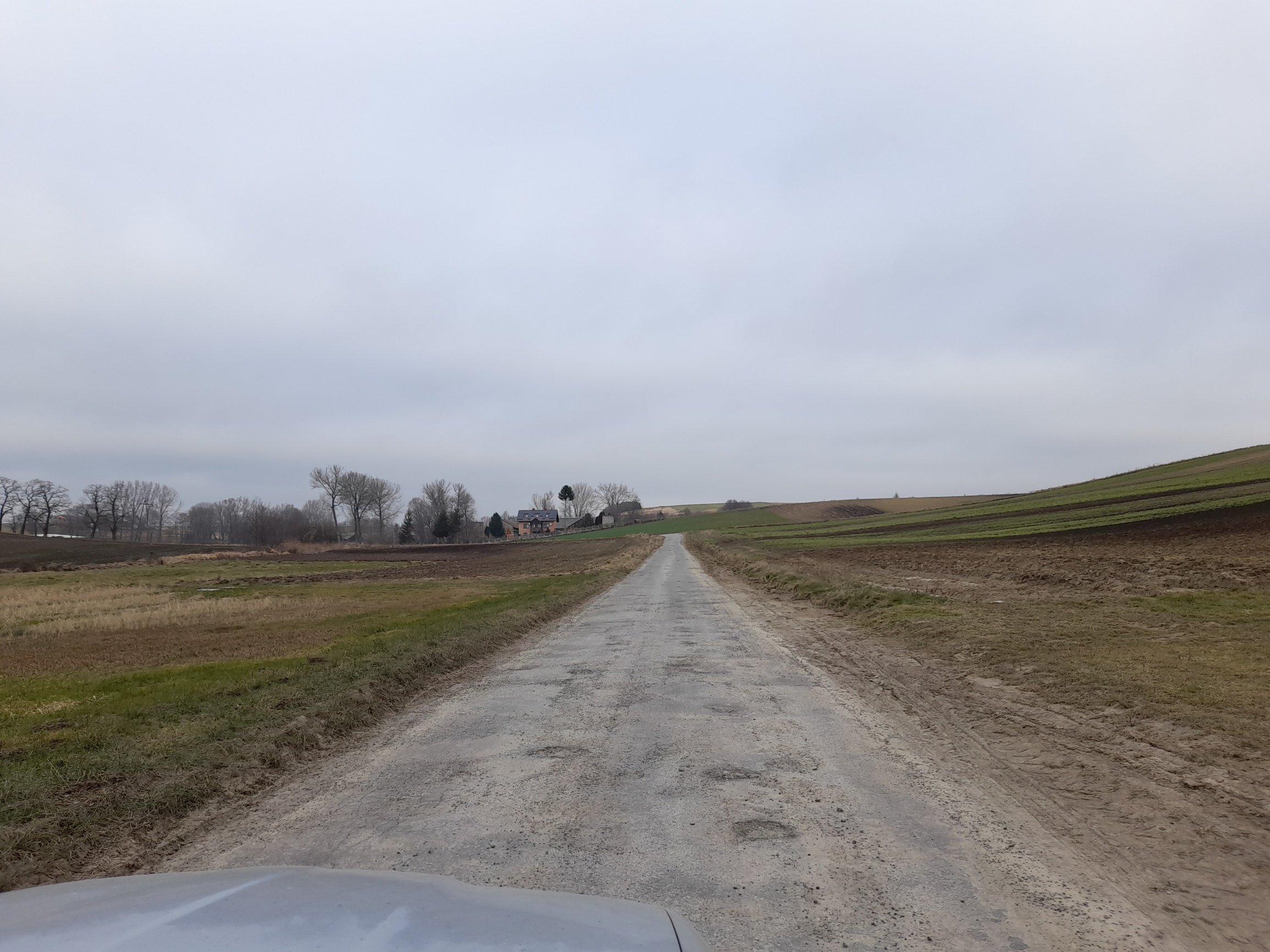 Stan po wykonaniu prac
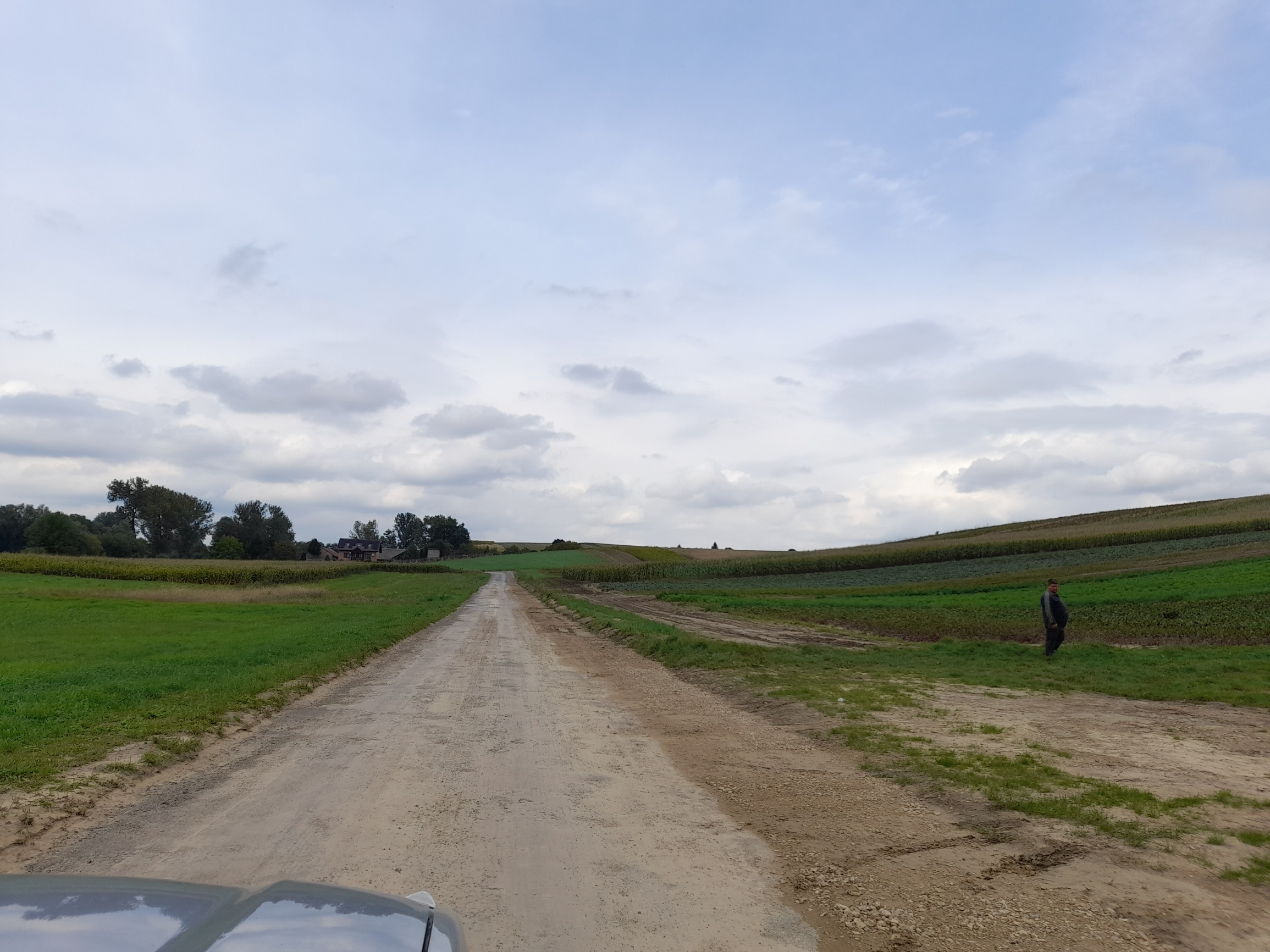 Stan przed wykonaniem prac
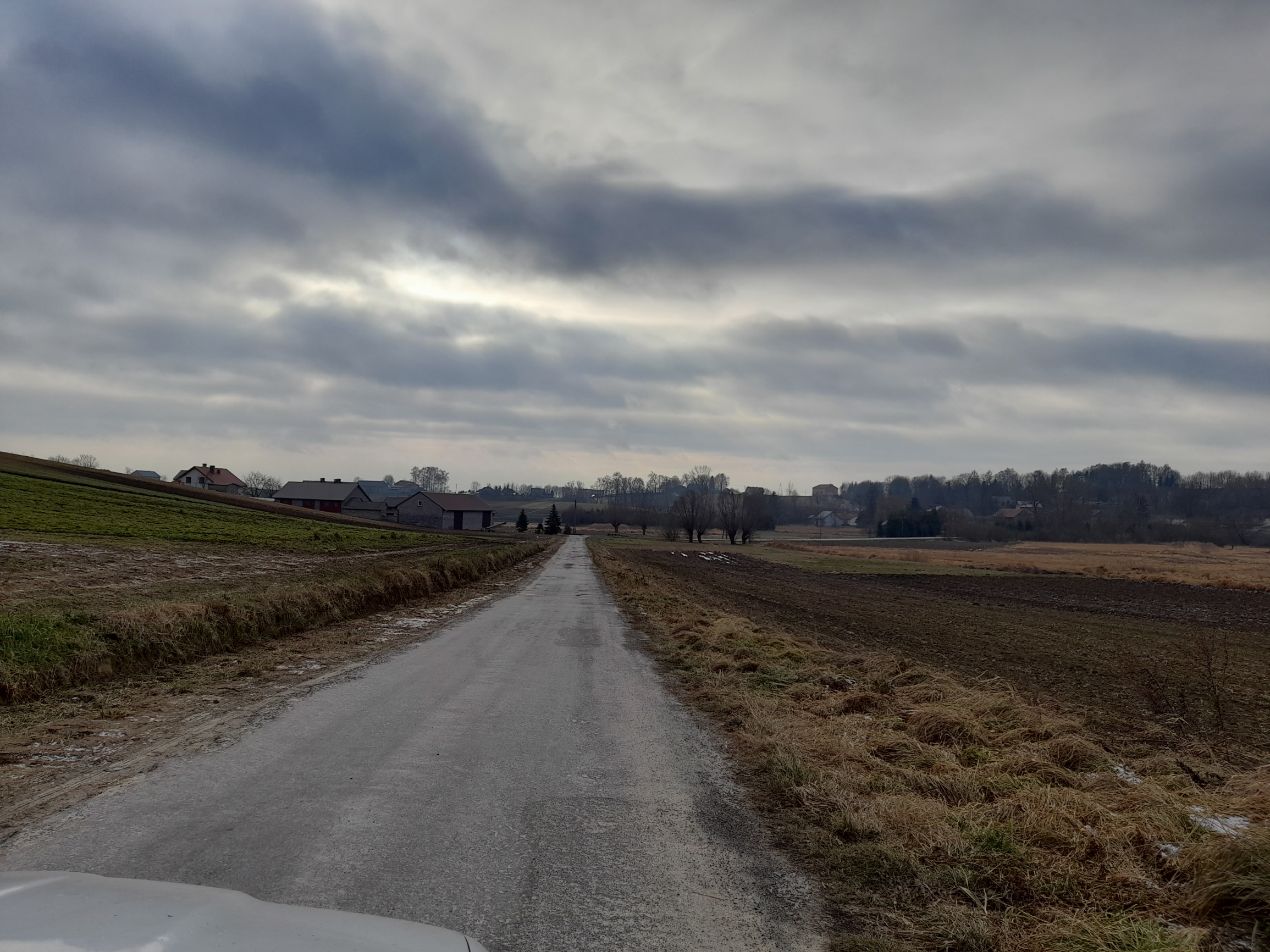 Stan po wykonaniu prac
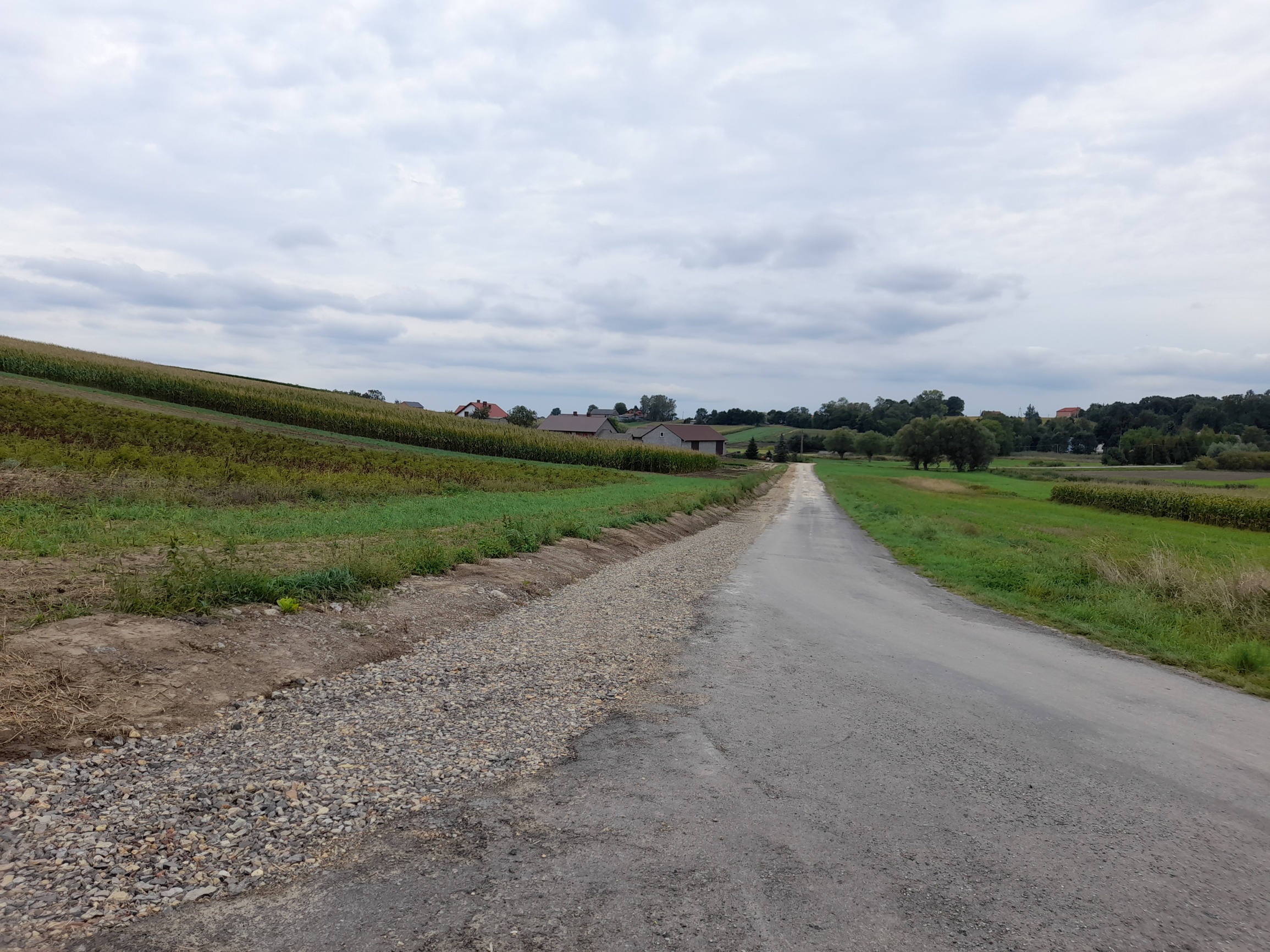 Droga dojazdowa Wolwanowicenr działki 204 o długości 297 m b.
Wartość Inwestycji 					69 008,51 zł:
Dofinansowanie Województwa		27 603,39 zł
Środki Gminy	Proszowice			41 405,12 zł
Stan przed wykonaniem prac
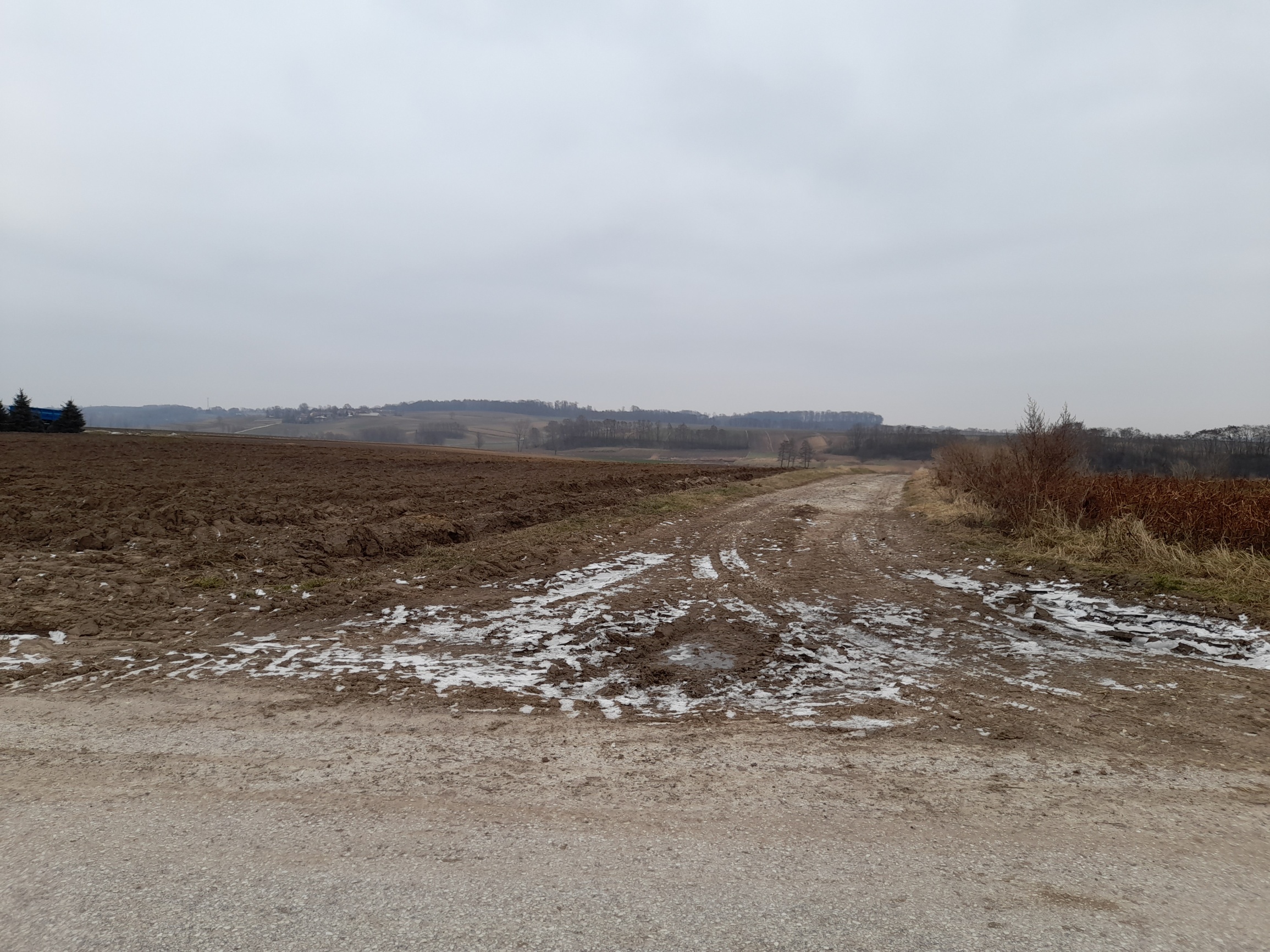 Stan po wykonaniu prac
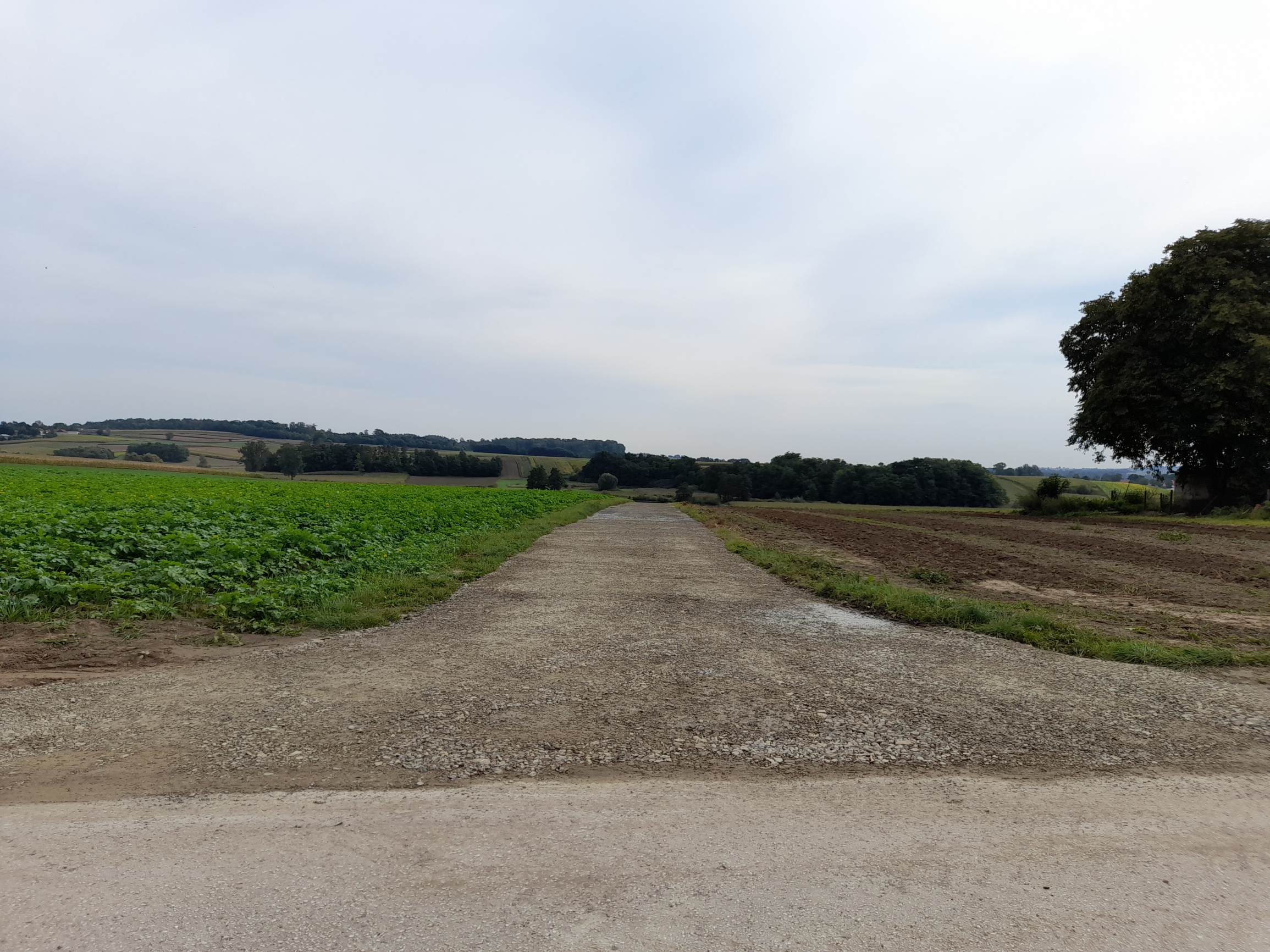 Stan przed wykonaniem prac
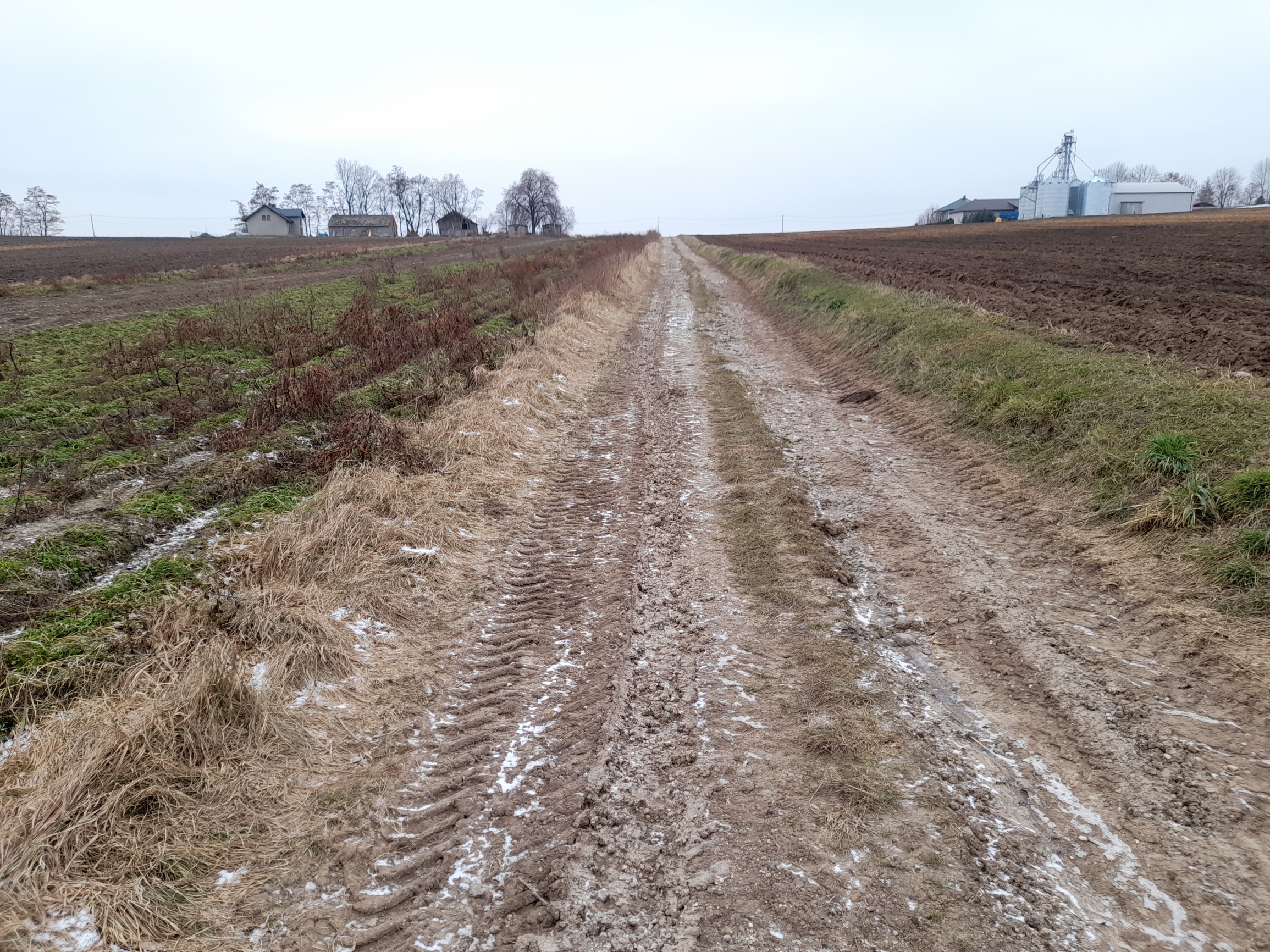 Stan po wykonaniu prac
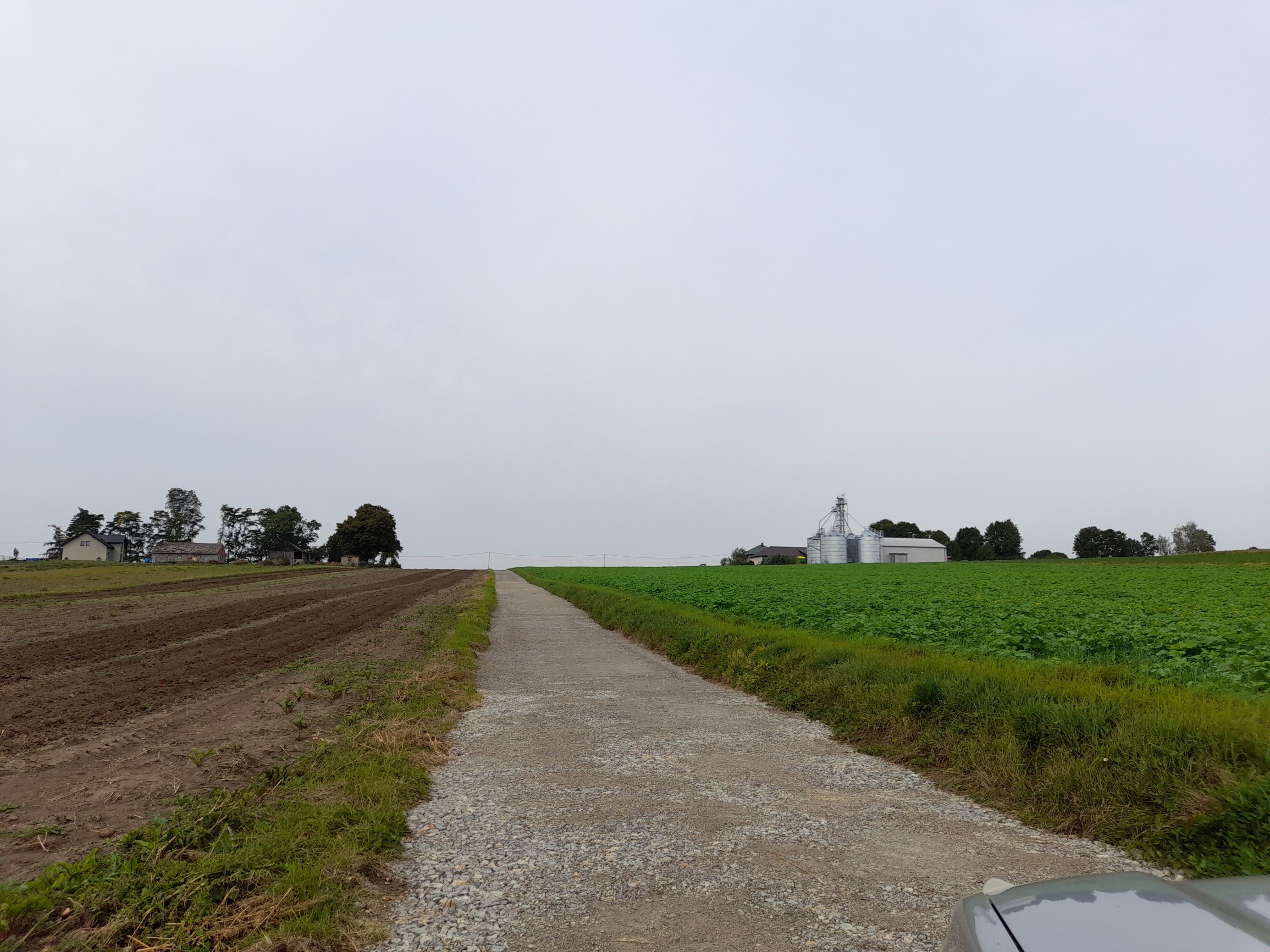 Droga dojazdowa Piekary nr działki 376 o długości 50 m b.
Wartość Inwestycji 					24 270,98 zł:
Dofinansowanie Województwa		  9 951,10 zł
Środki Gminy	Proszowice			14 319,88 zł
Stan przed wykonaniem prac
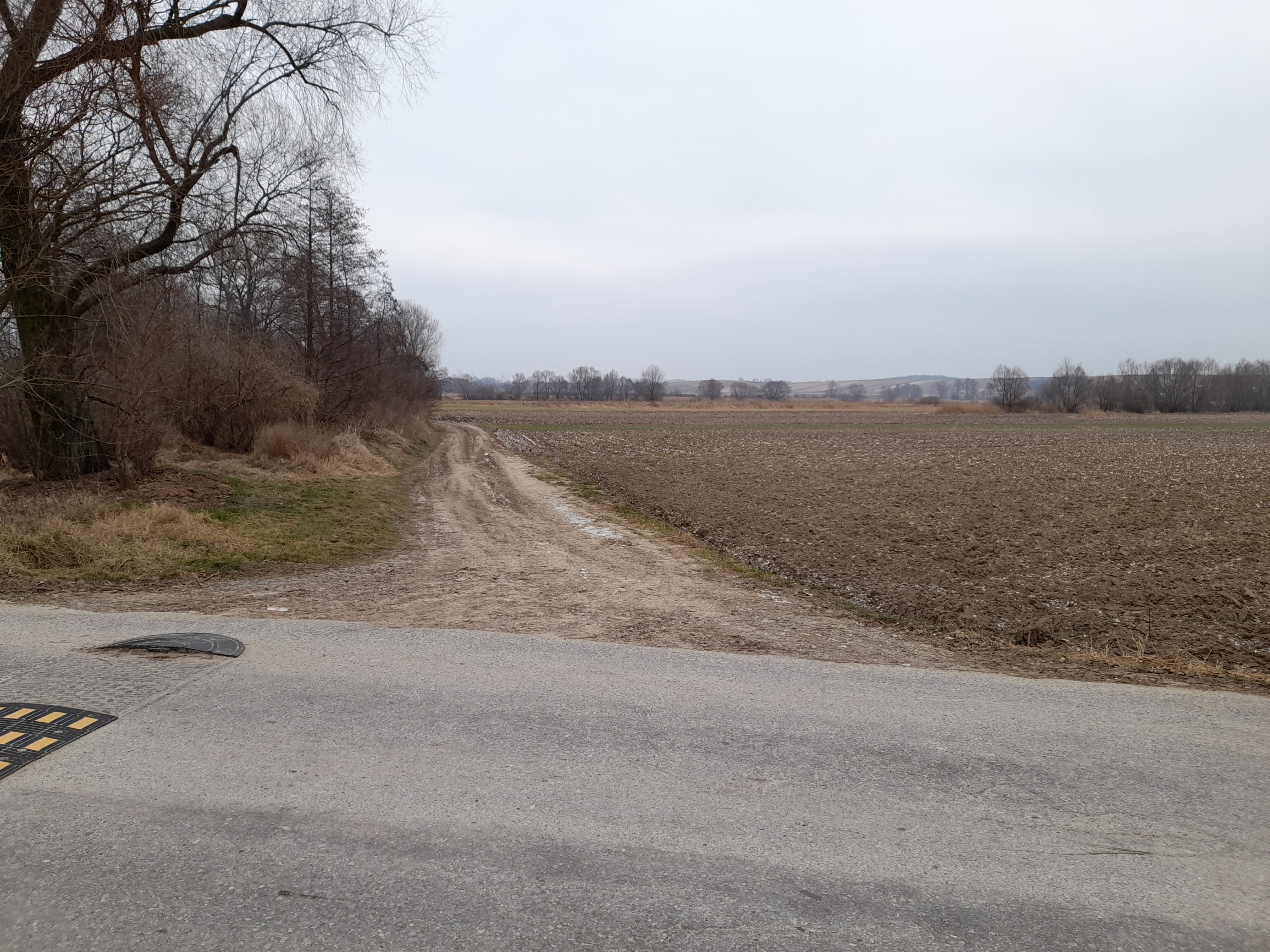 Stan po wykonaniu prac
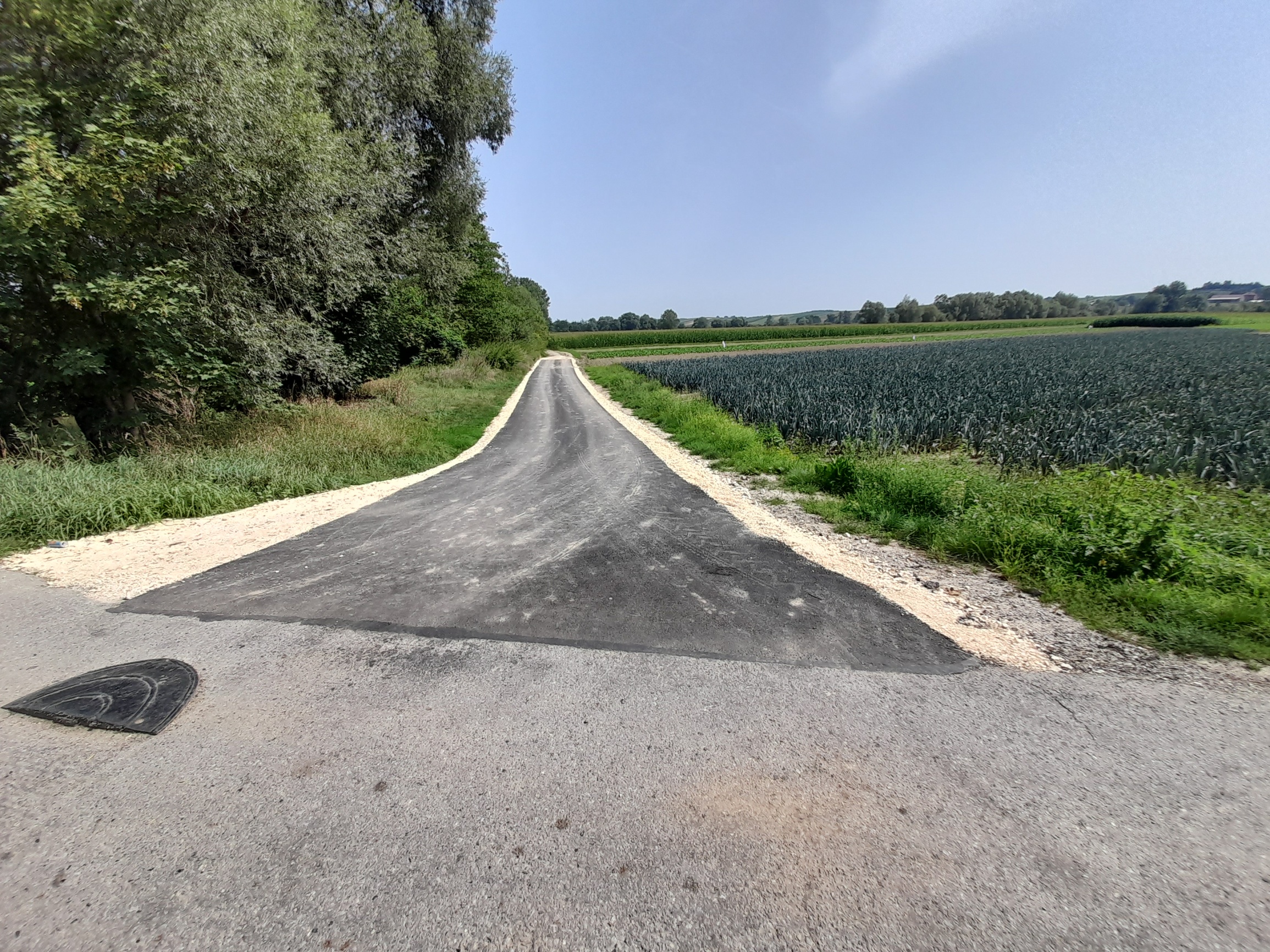 Stan przed wykonaniem prac
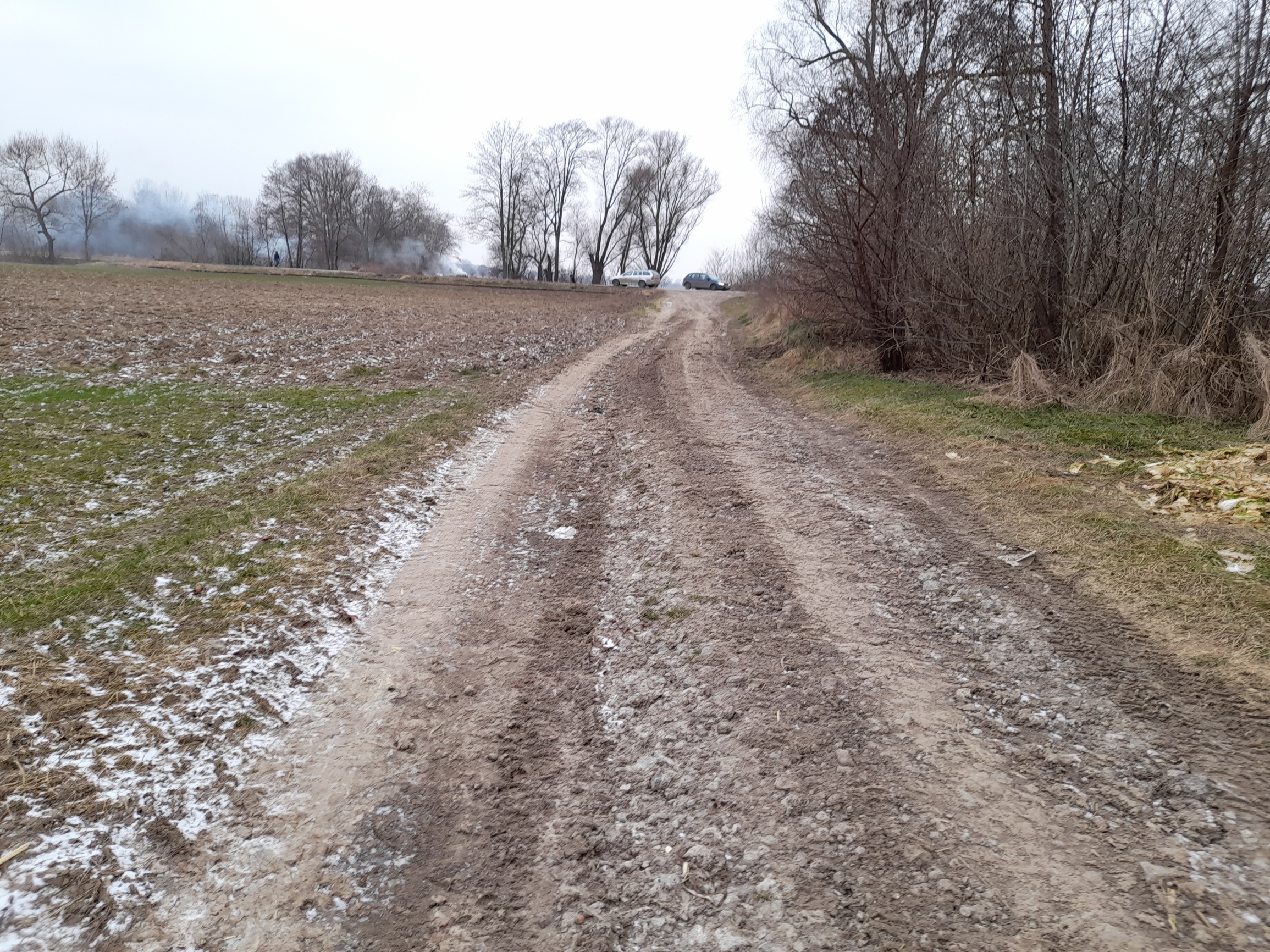 Stan po wykonaniu prac
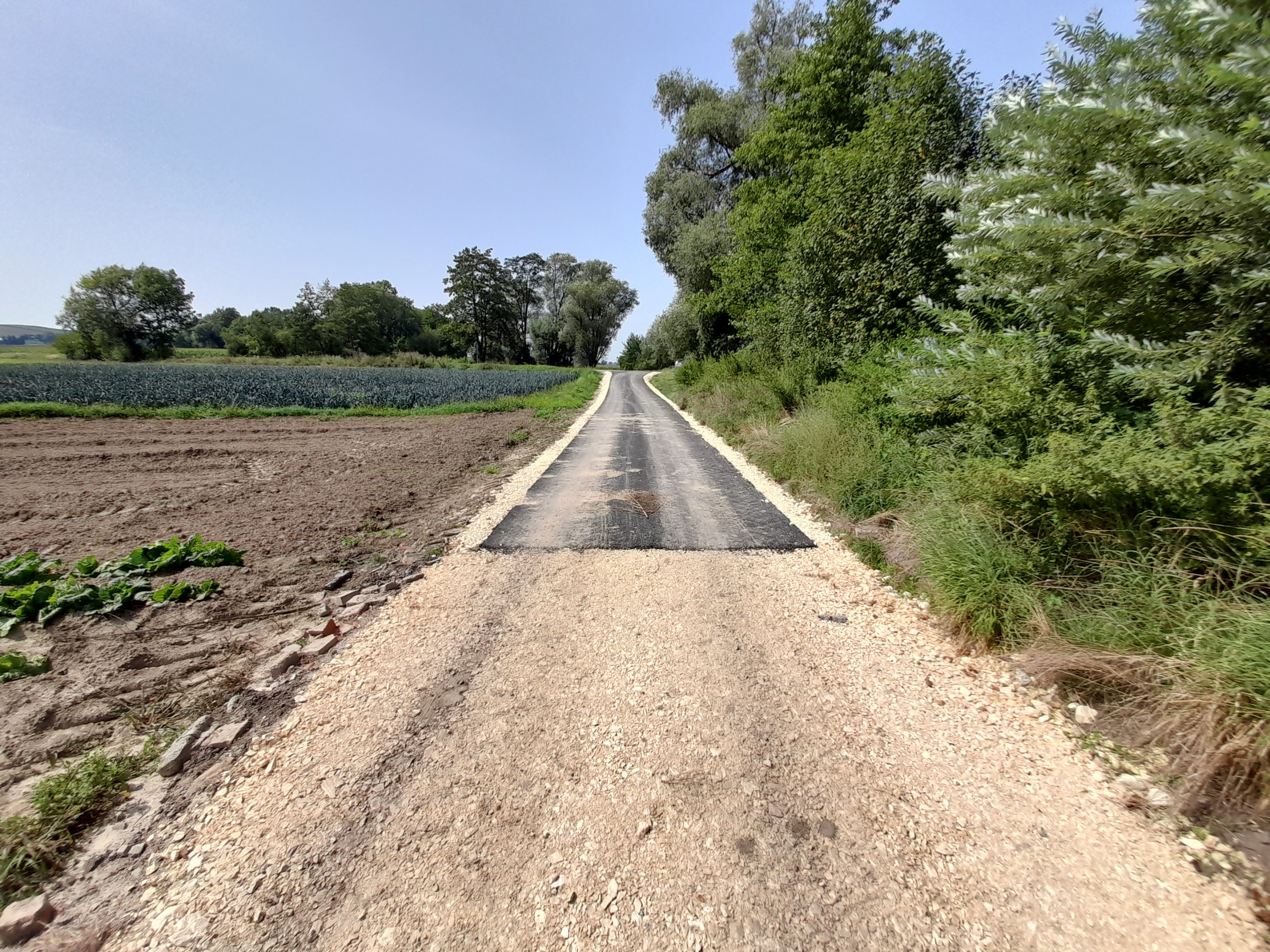 Modernizacja dróg dojazdowych do gruntów rolnych  w roku 2022
Gmina Proszowice, przy dofinansowaniu ze środków budżetu Województwa Małopolskiego związanych z wyłączeniem z produkcji gruntów rolnych, wykonała w roku 2022 modernizację nawierzchni dróg dojazdowych do gruntów rolnych. 
Wysokość otrzymanej dotacji ze środków Województwa wynosi 250 000,00 zł.
Za łączną kwotę wydatkowaną na zadanie a wynoszącą 616 668,15 zł  zmodernizowano nawierzchnię dróg do gruntów rolnych na terenie 9 miejscowości (10 sołectw) o łącznej długości 1908 m b.